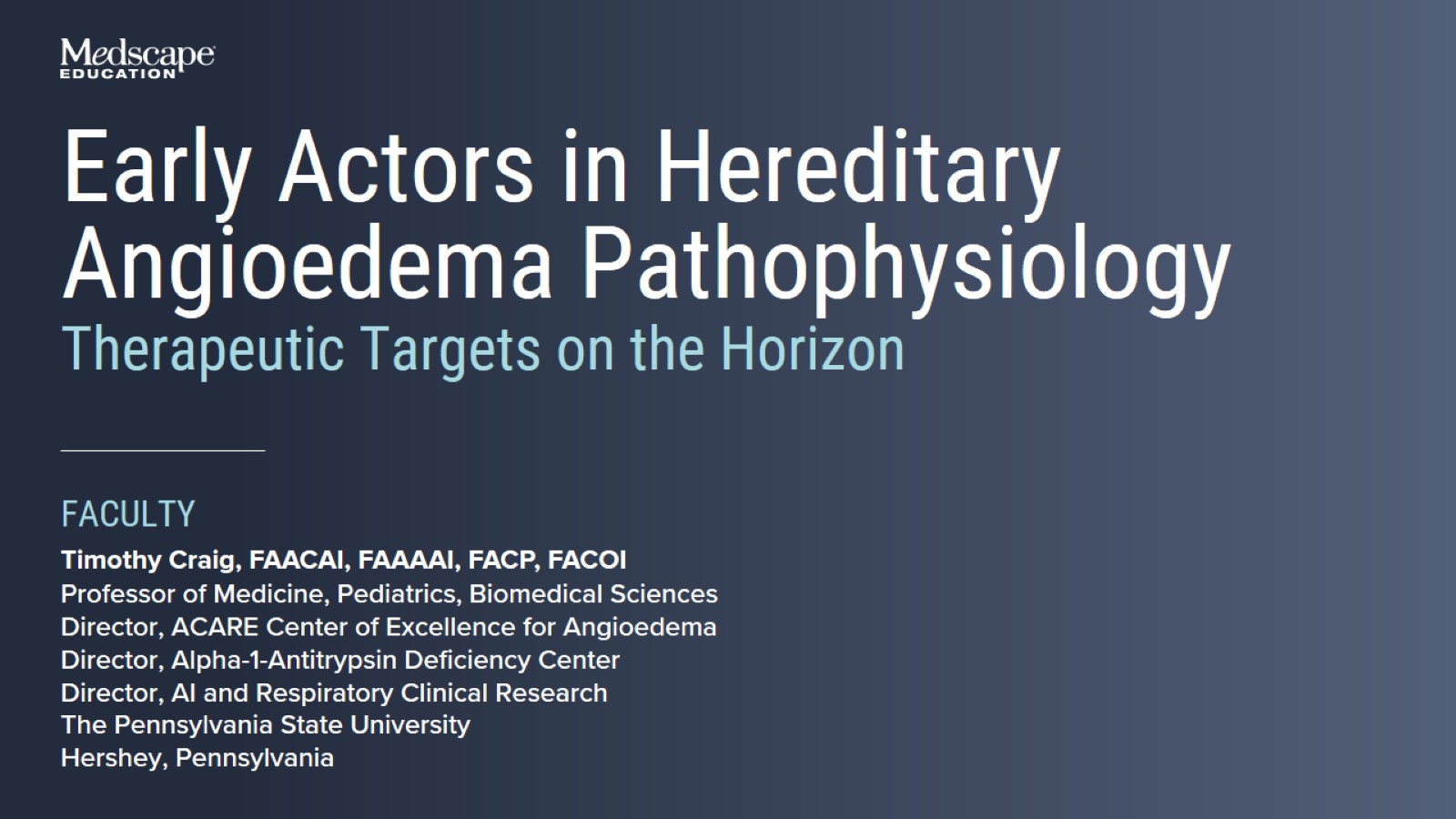 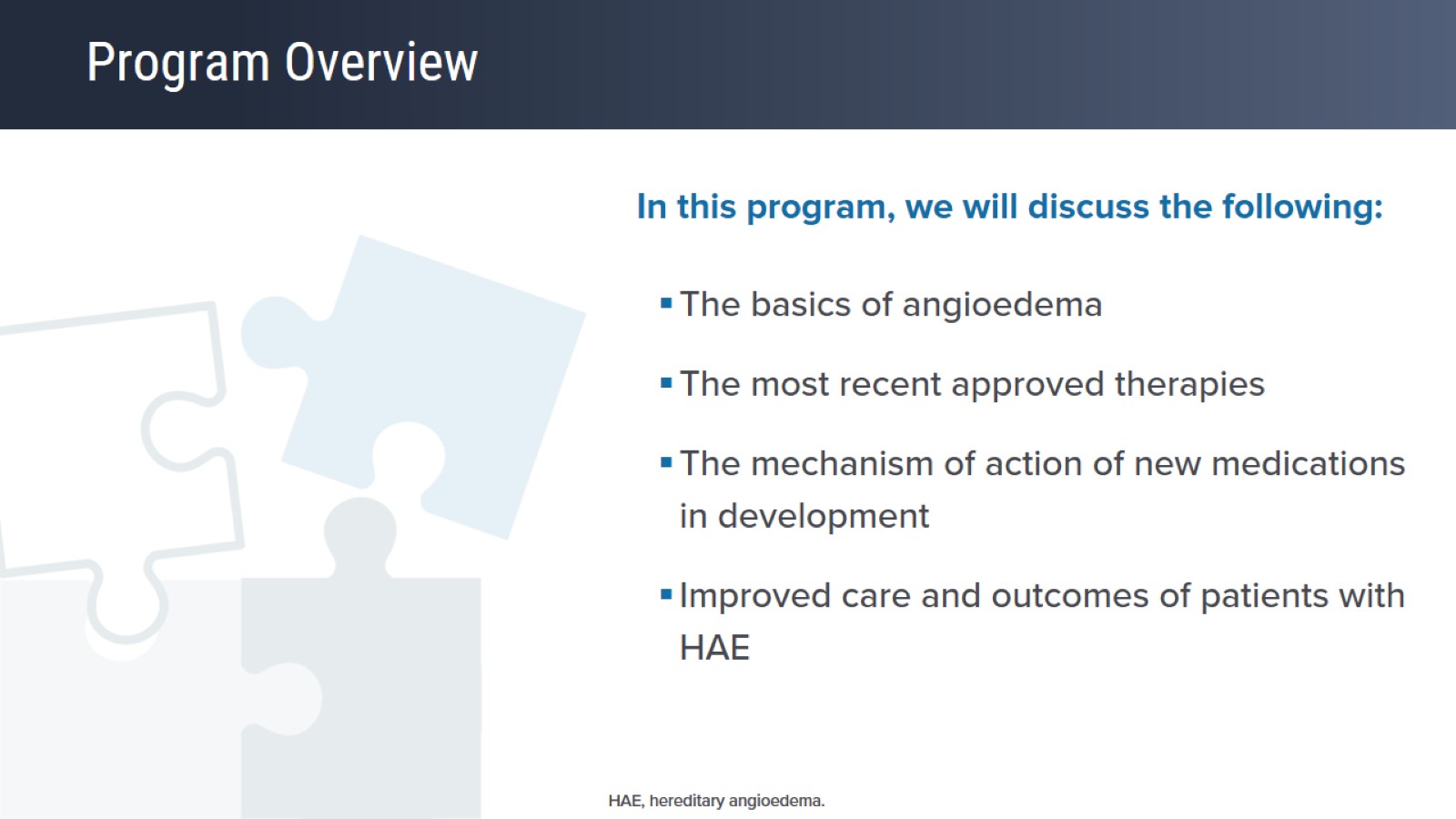 Program Overview
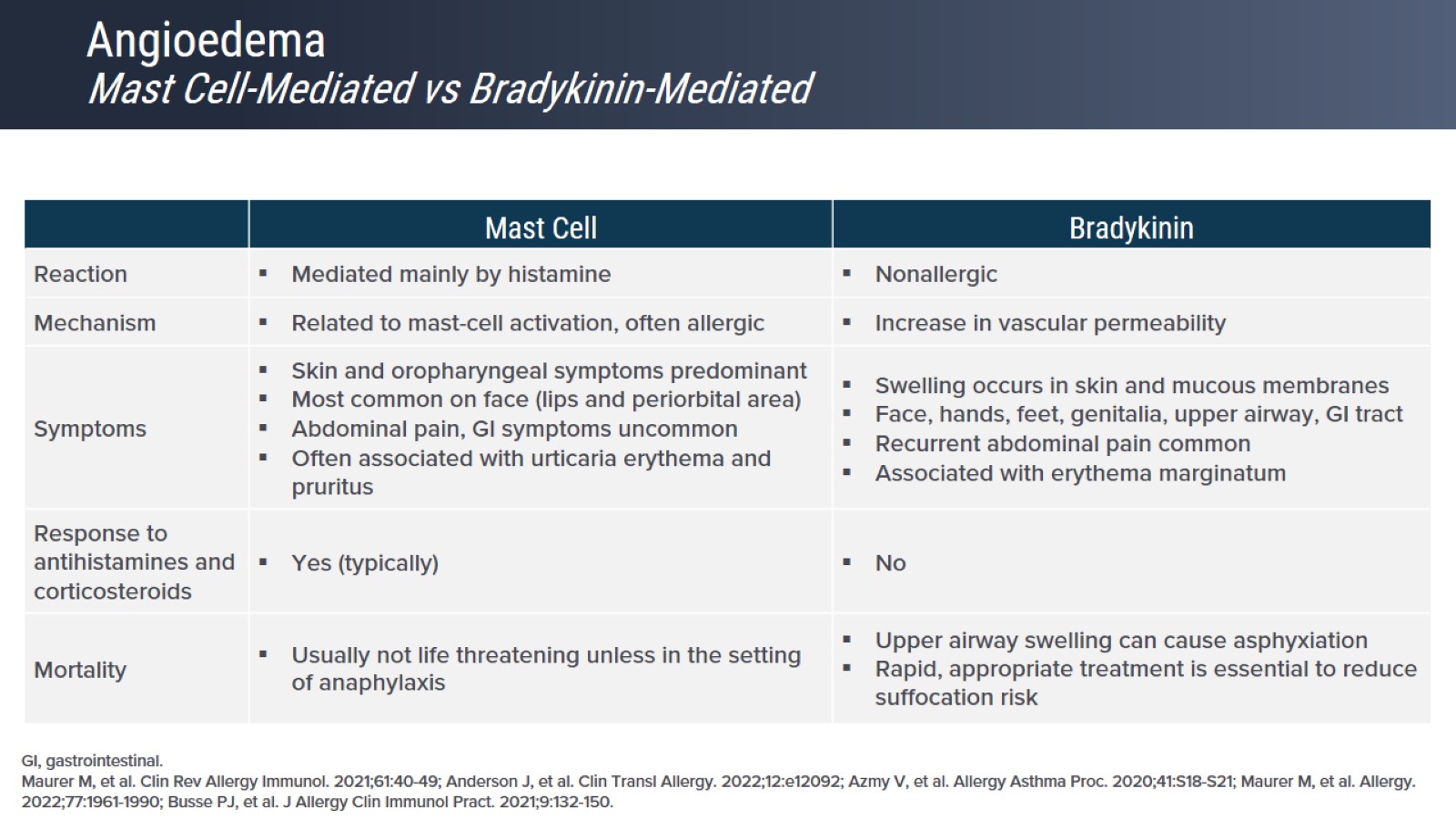 AngioedemaMast Cell-Mediated vs Bradykinin-Mediated
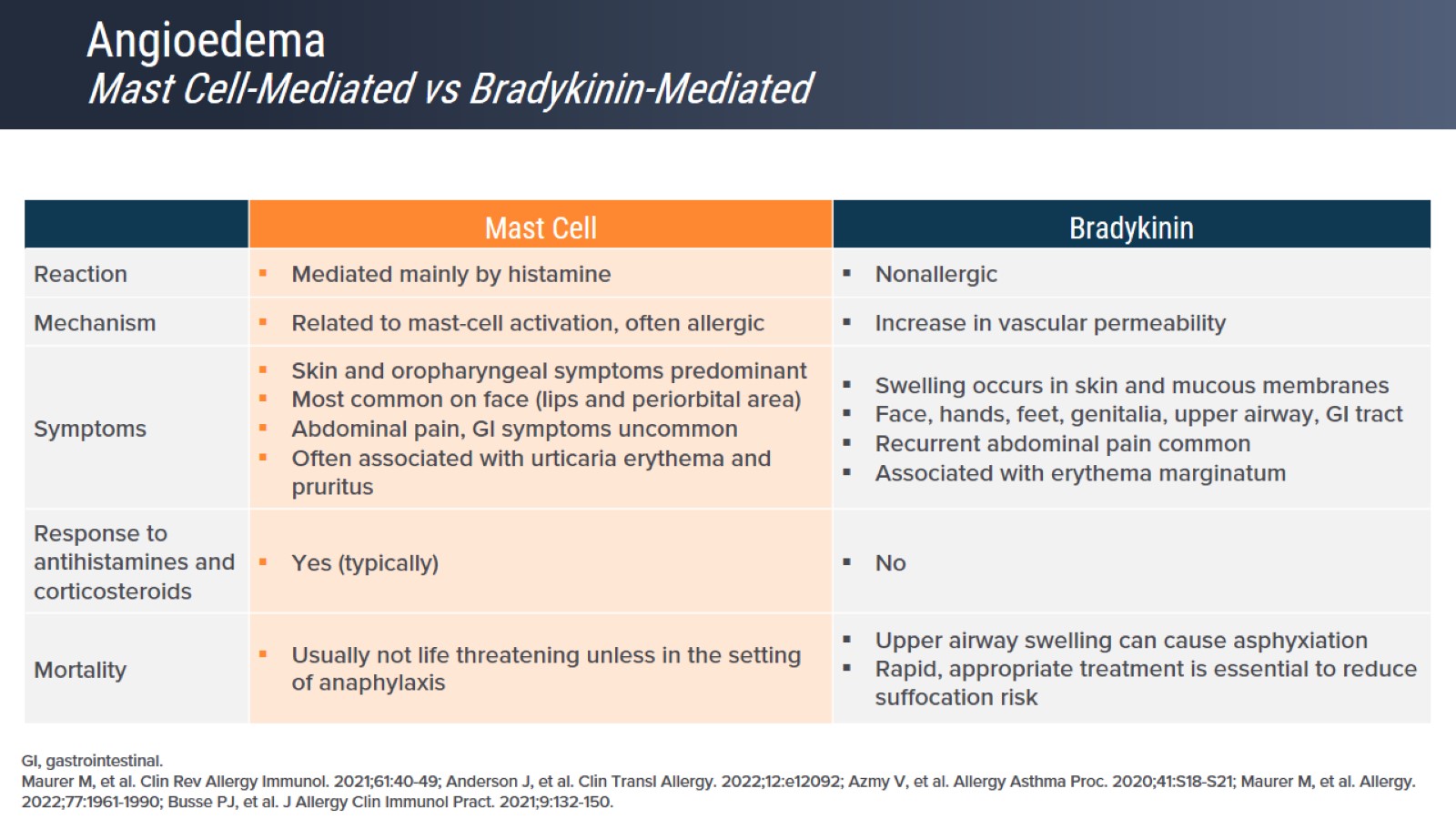 AngioedemaMast Cell-Mediated vs Bradykinin-Mediated
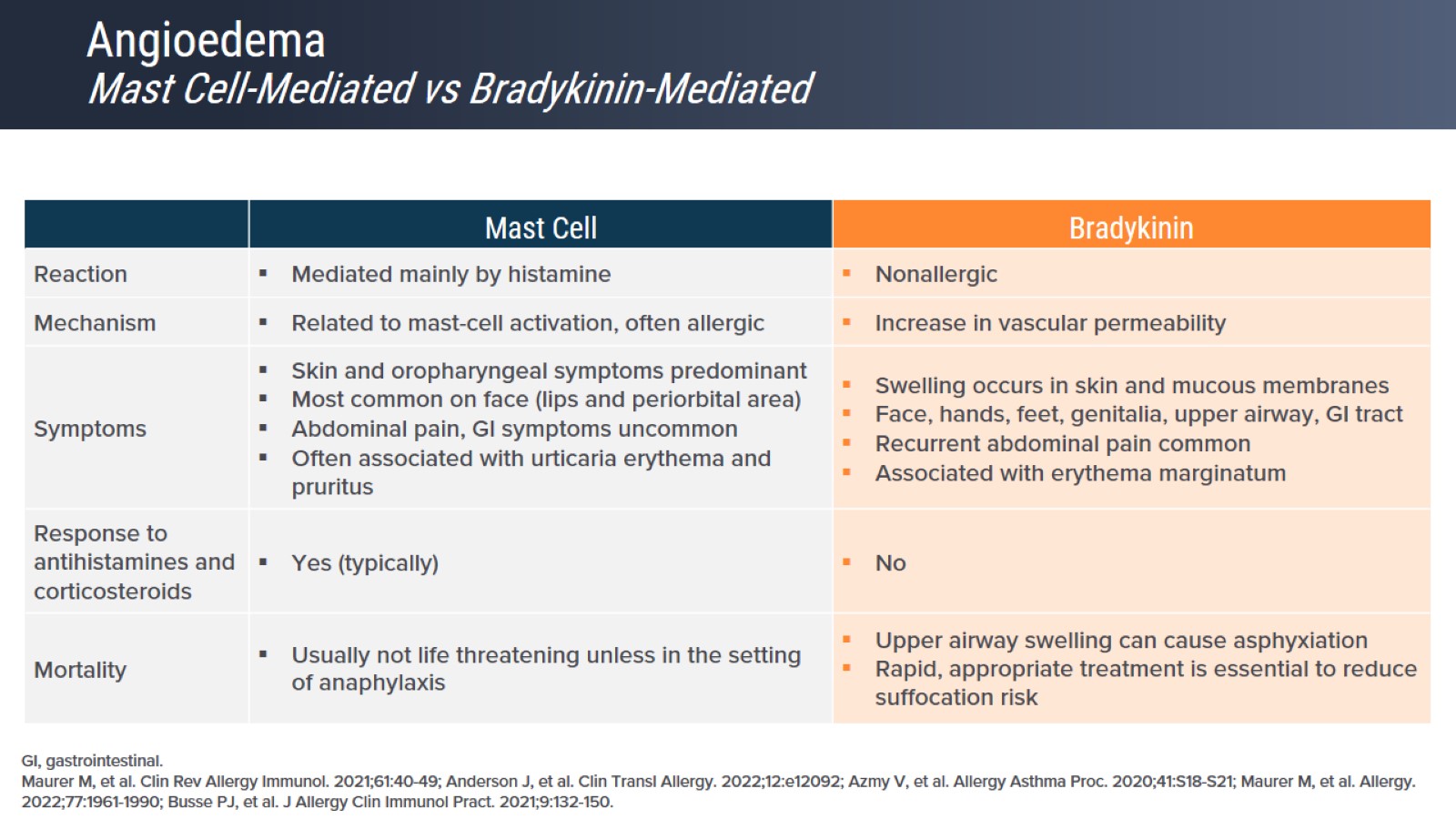 AngioedemaMast Cell-Mediated vs Bradykinin-Mediated
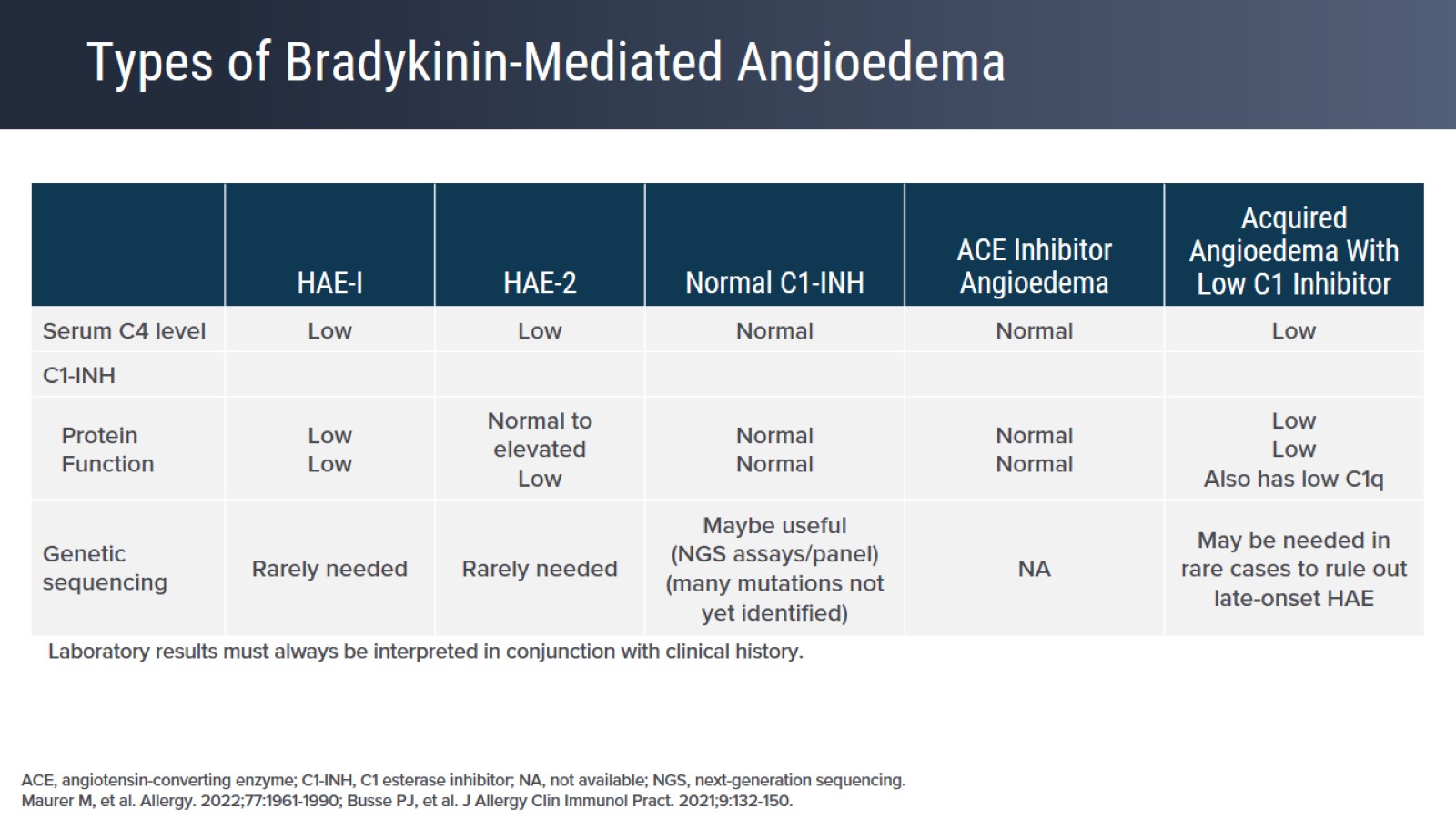 Types of Bradykinin-Mediated Angioedema
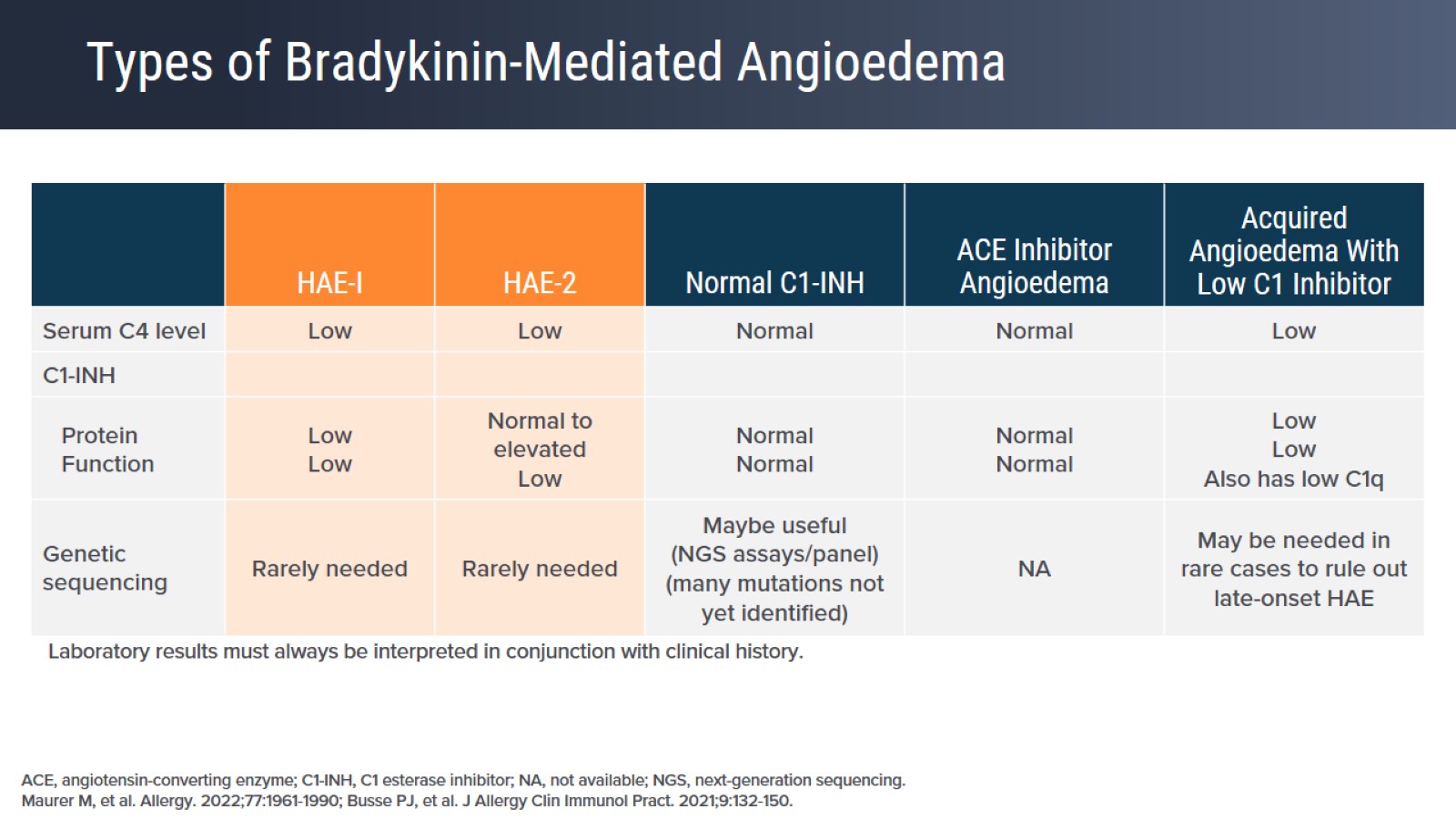 Types of Bradykinin-Mediated Angioedema
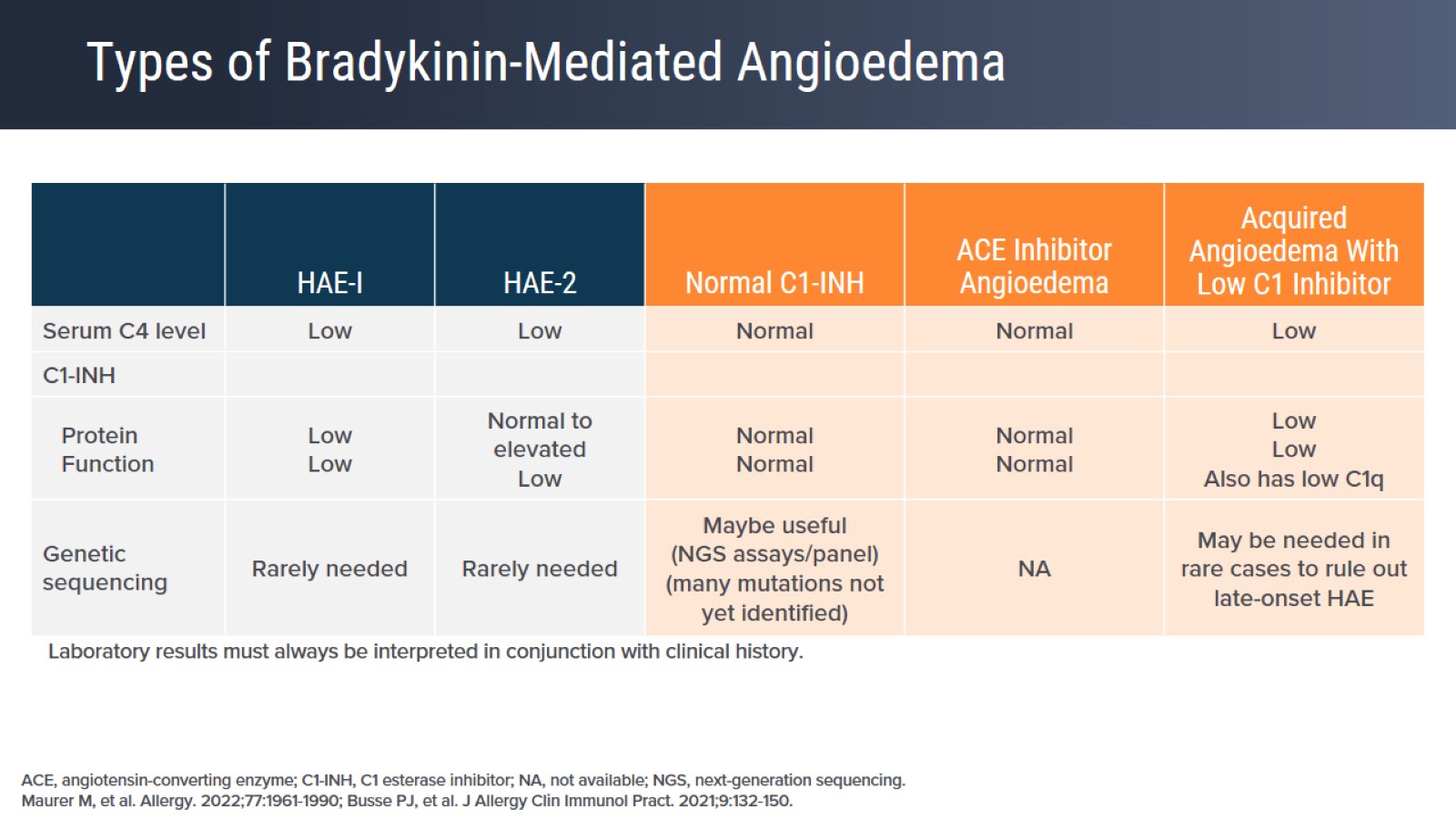 Types of Bradykinin-Mediated Angioedema
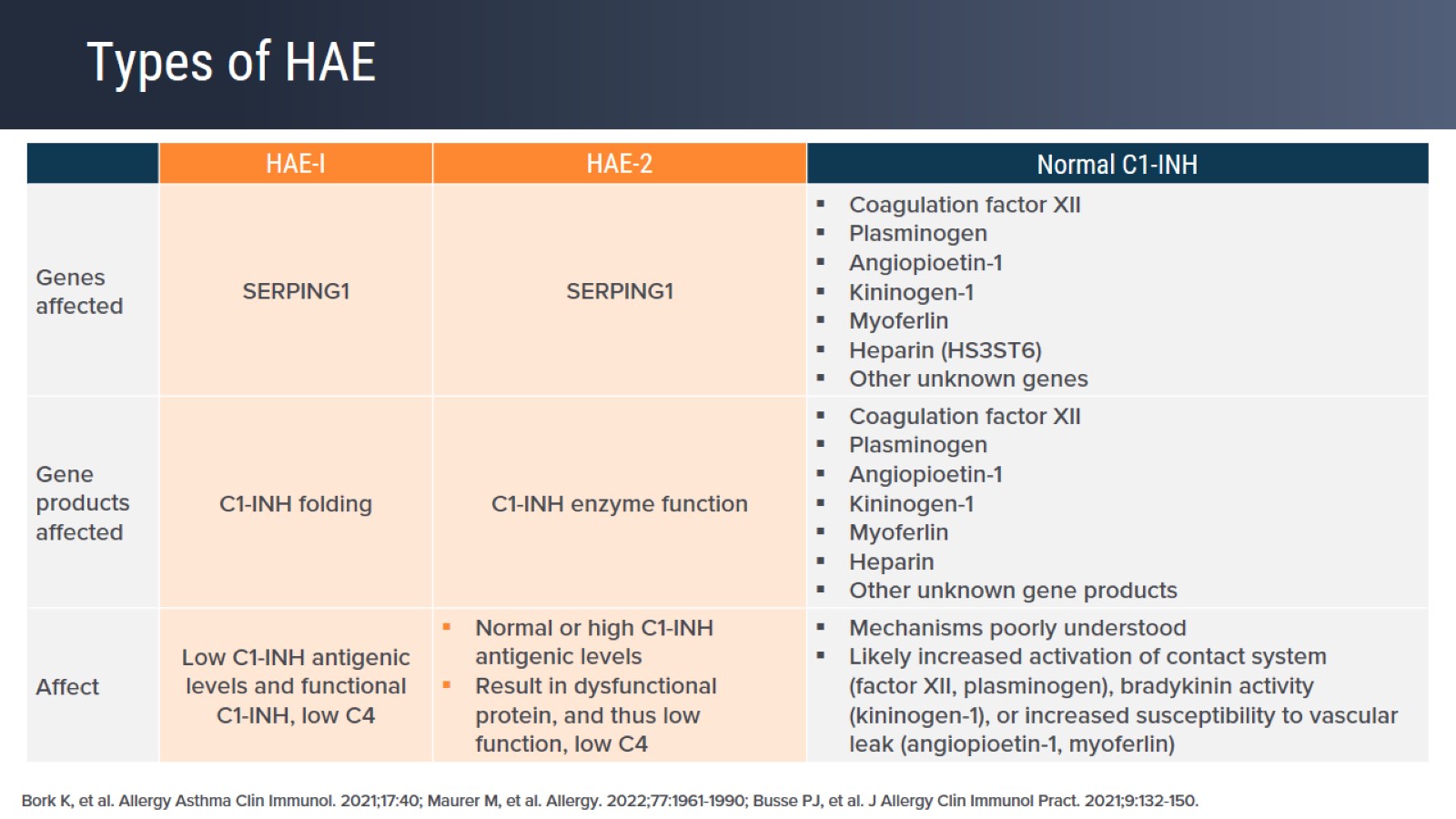 Types of HAE
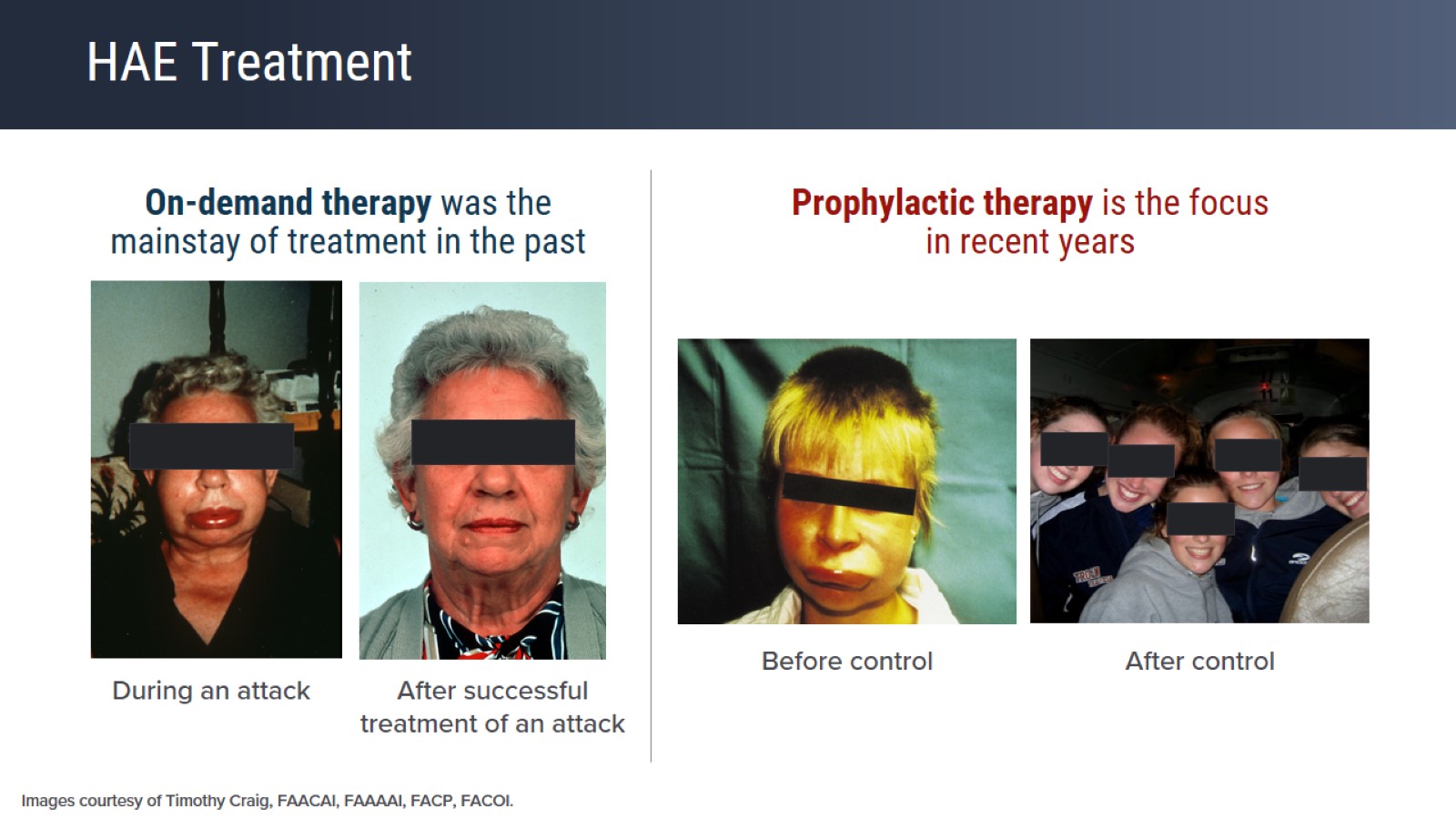 HAE Treatment
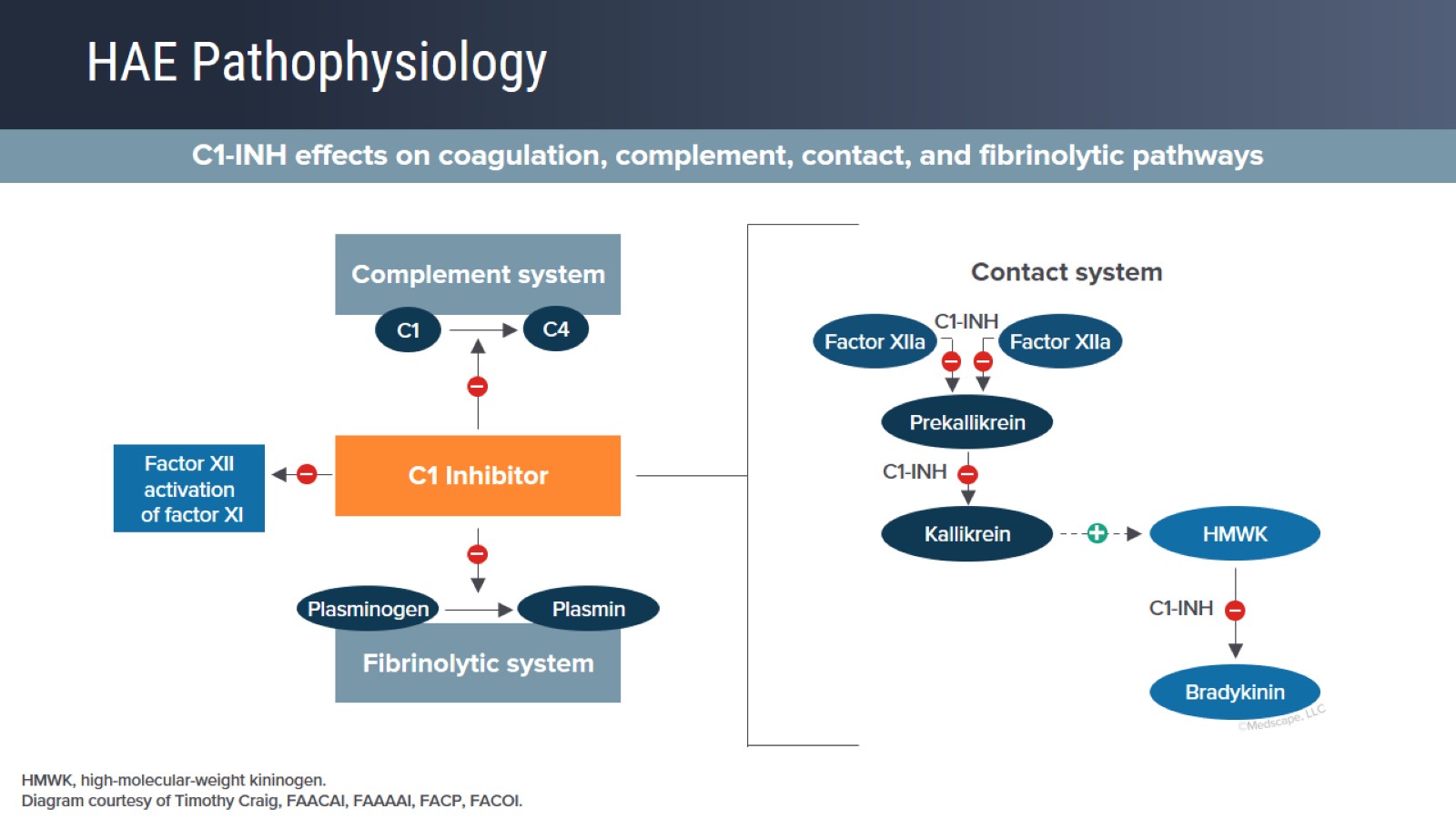 HAE Pathophysiology
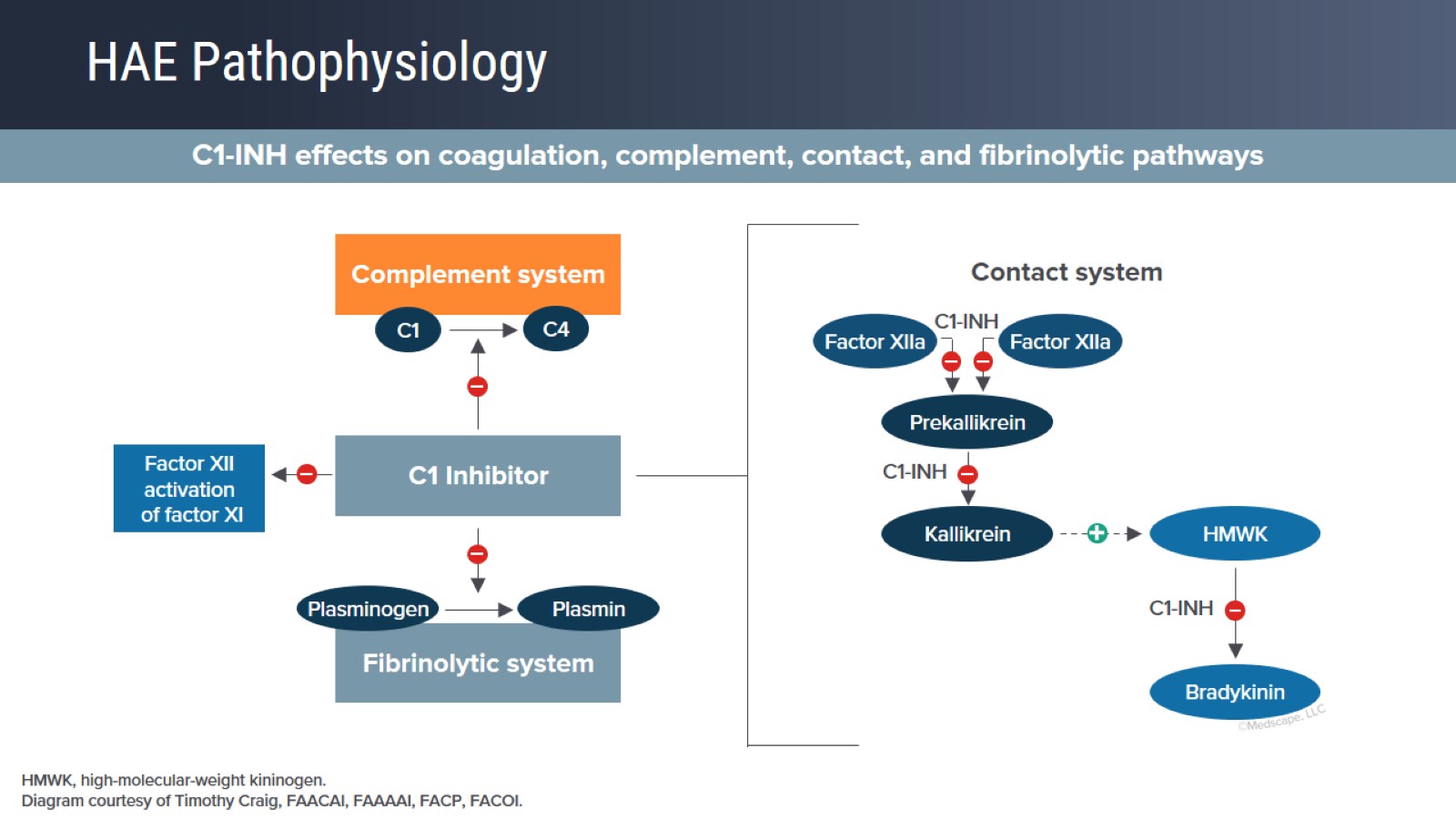 HAE Pathophysiology
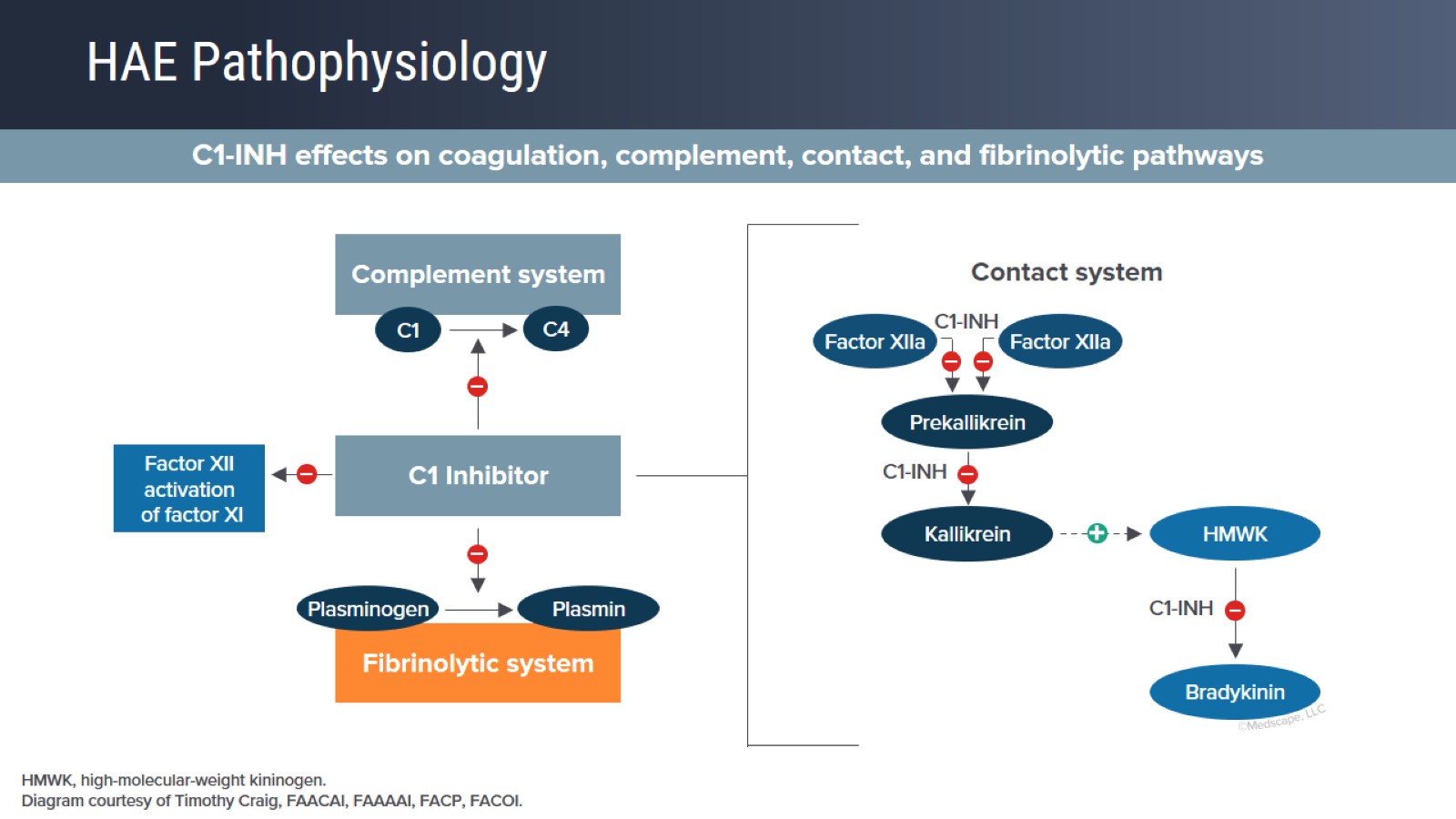 HAE Pathophysiology
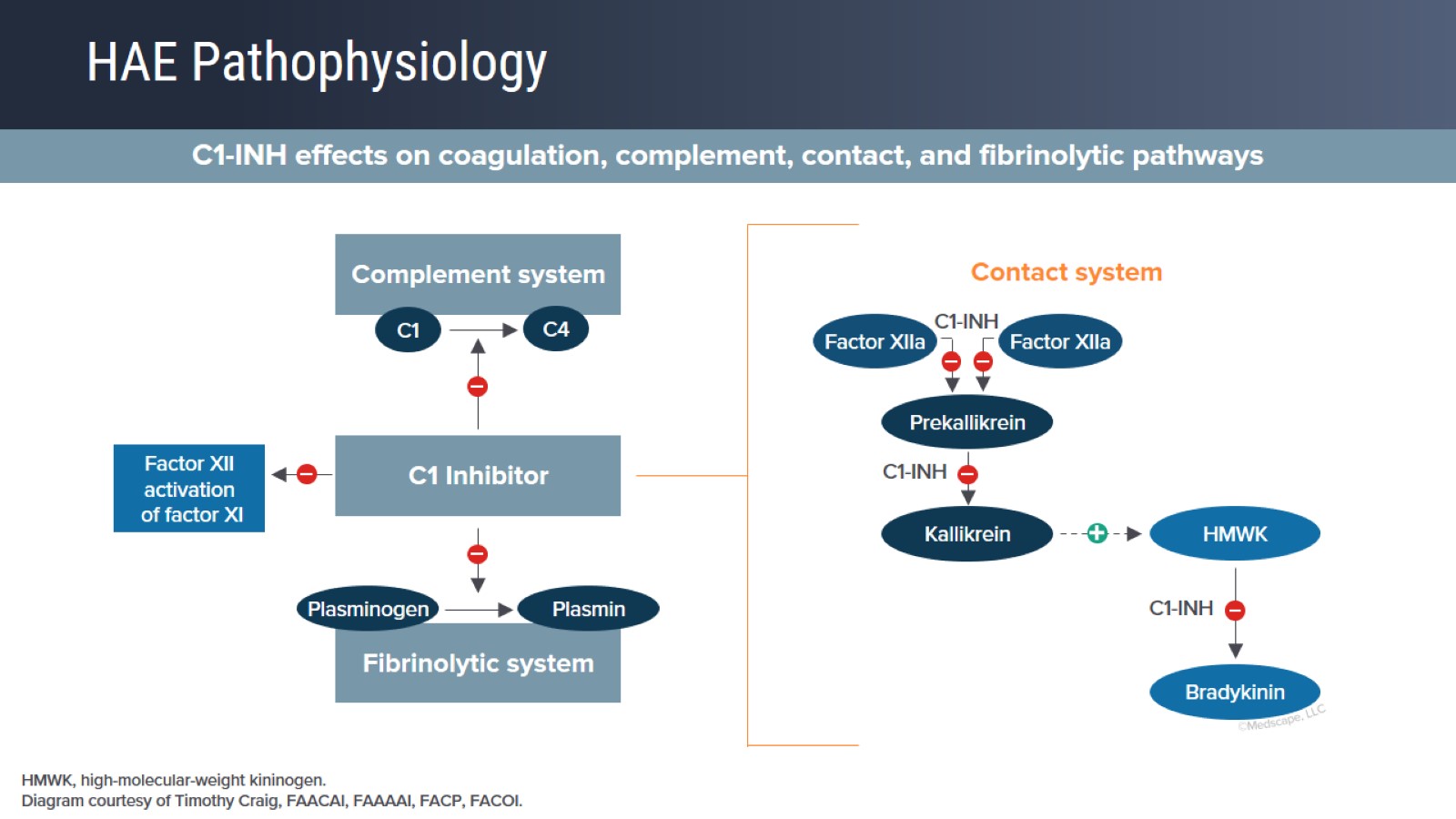 HAE Pathophysiology
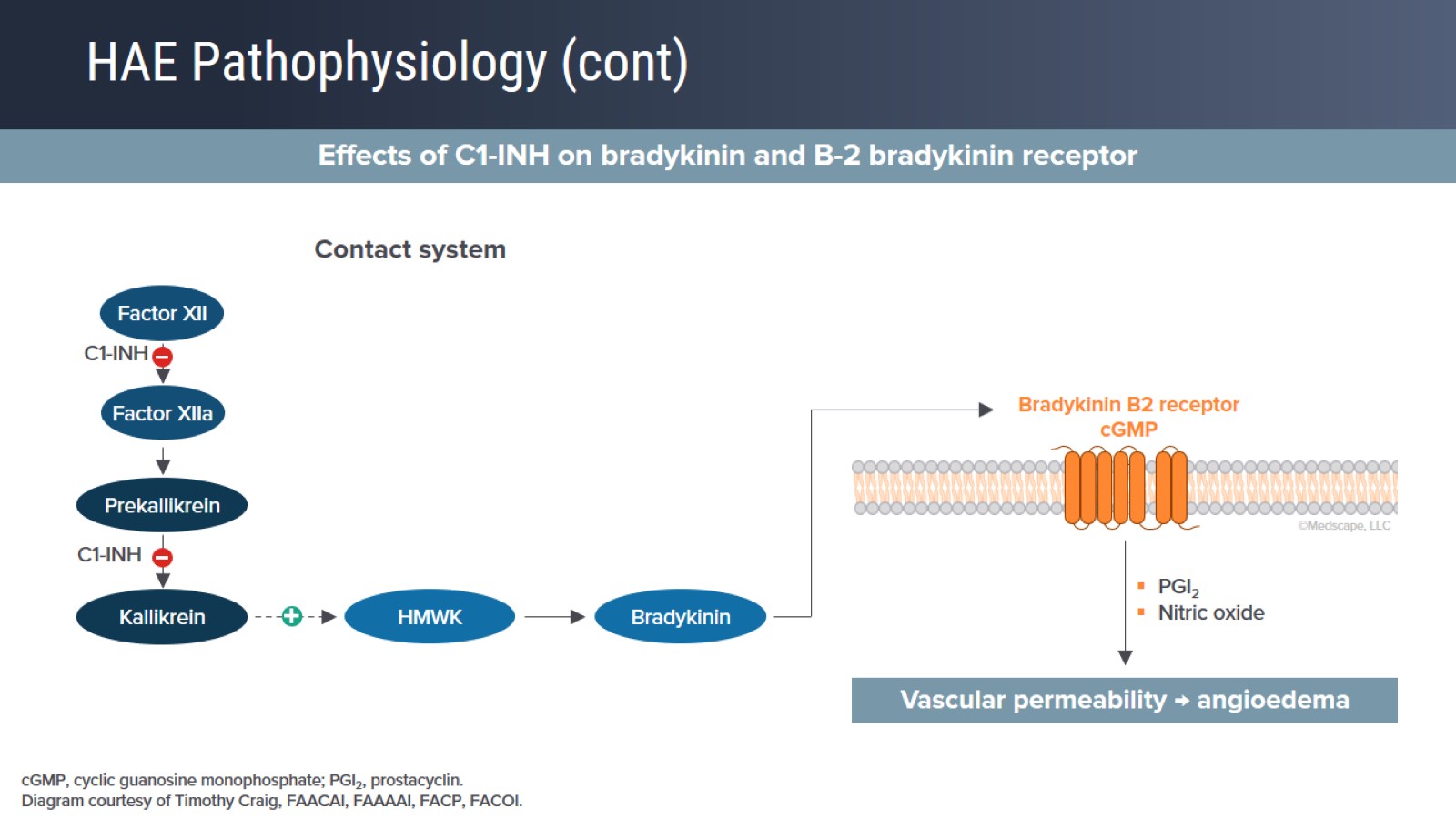 HAE Pathophysiology (cont)
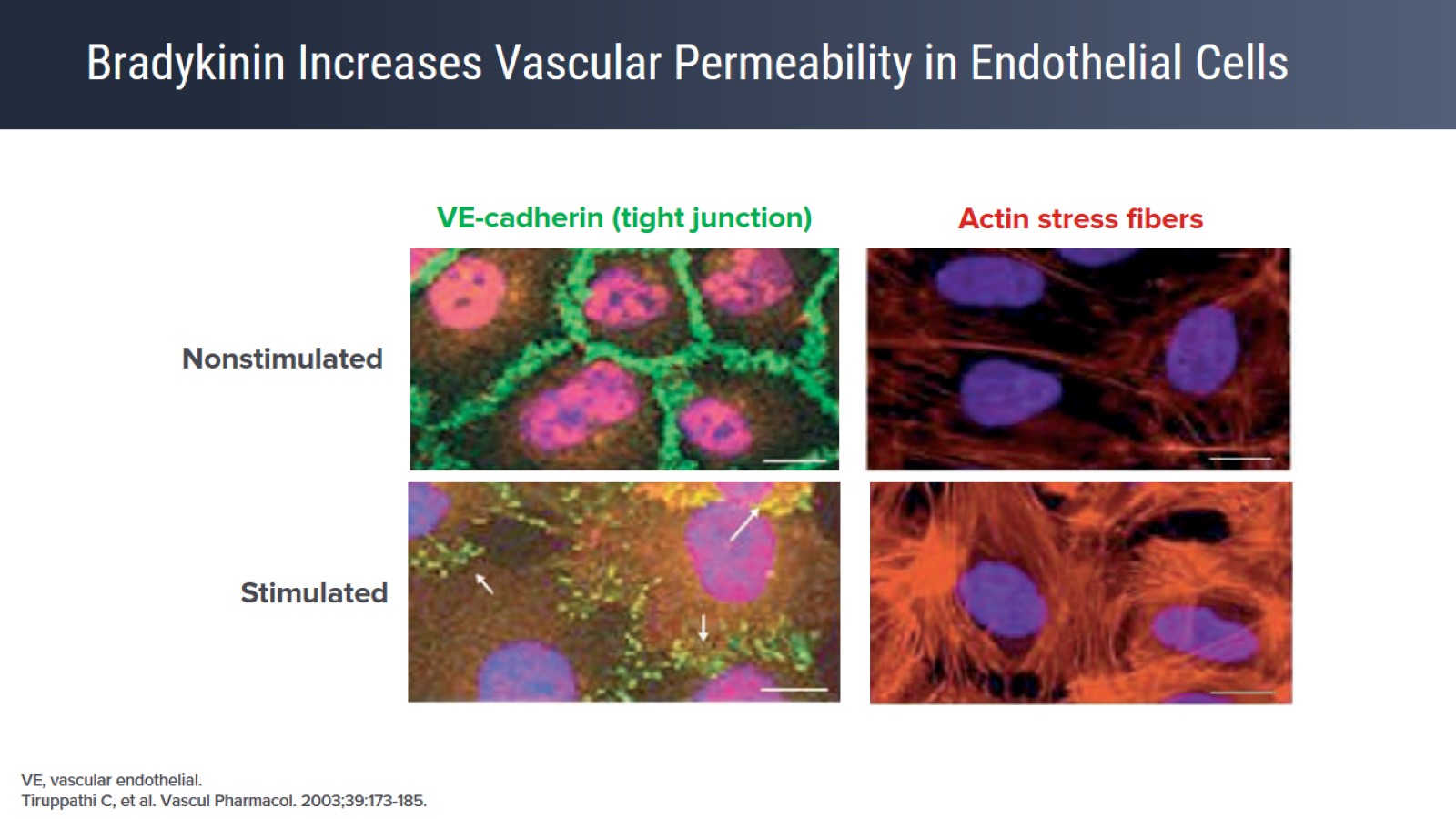 Bradykinin Increases Vascular Permeability in Endothelial Cells
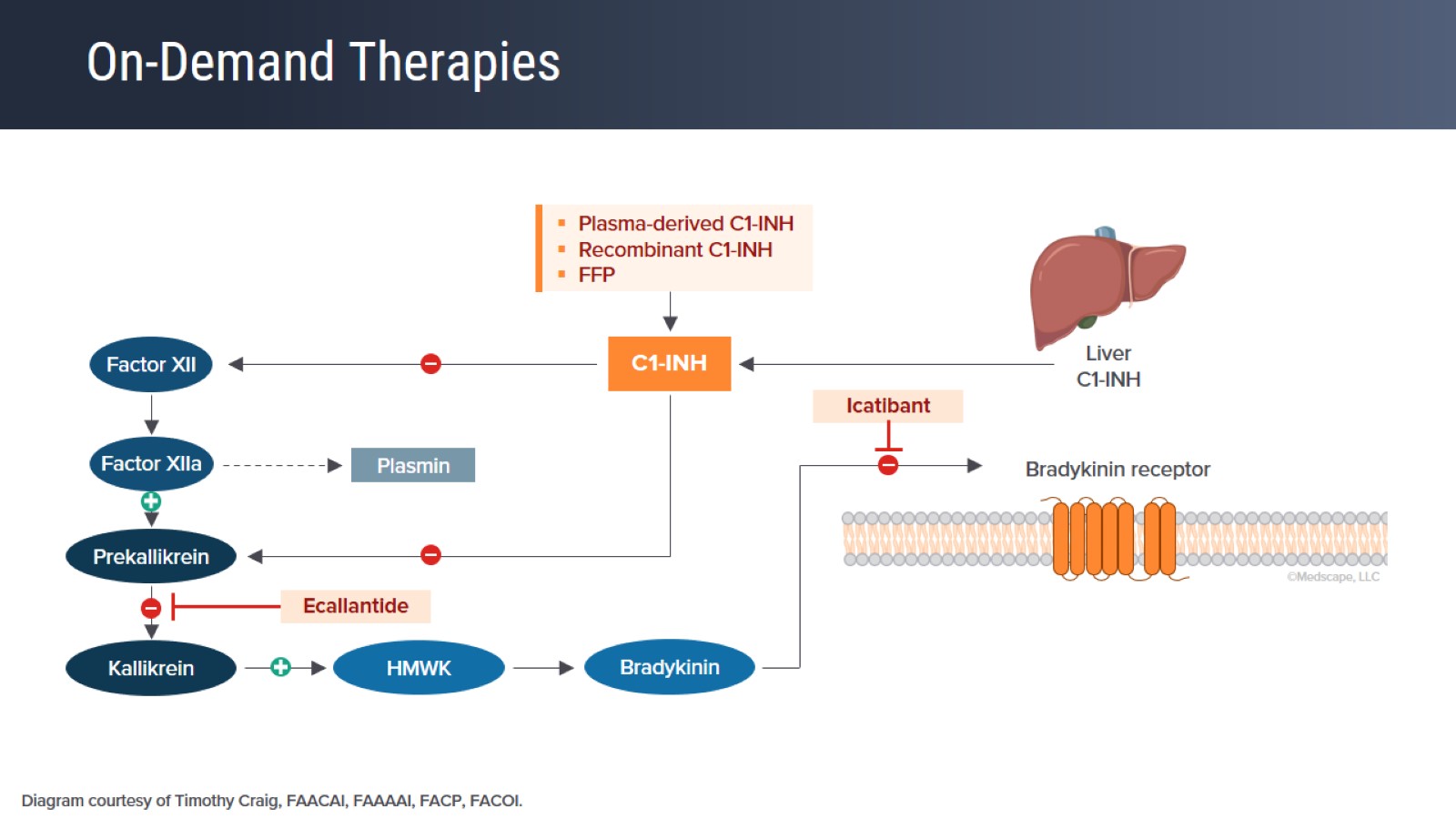 On-Demand Therapies
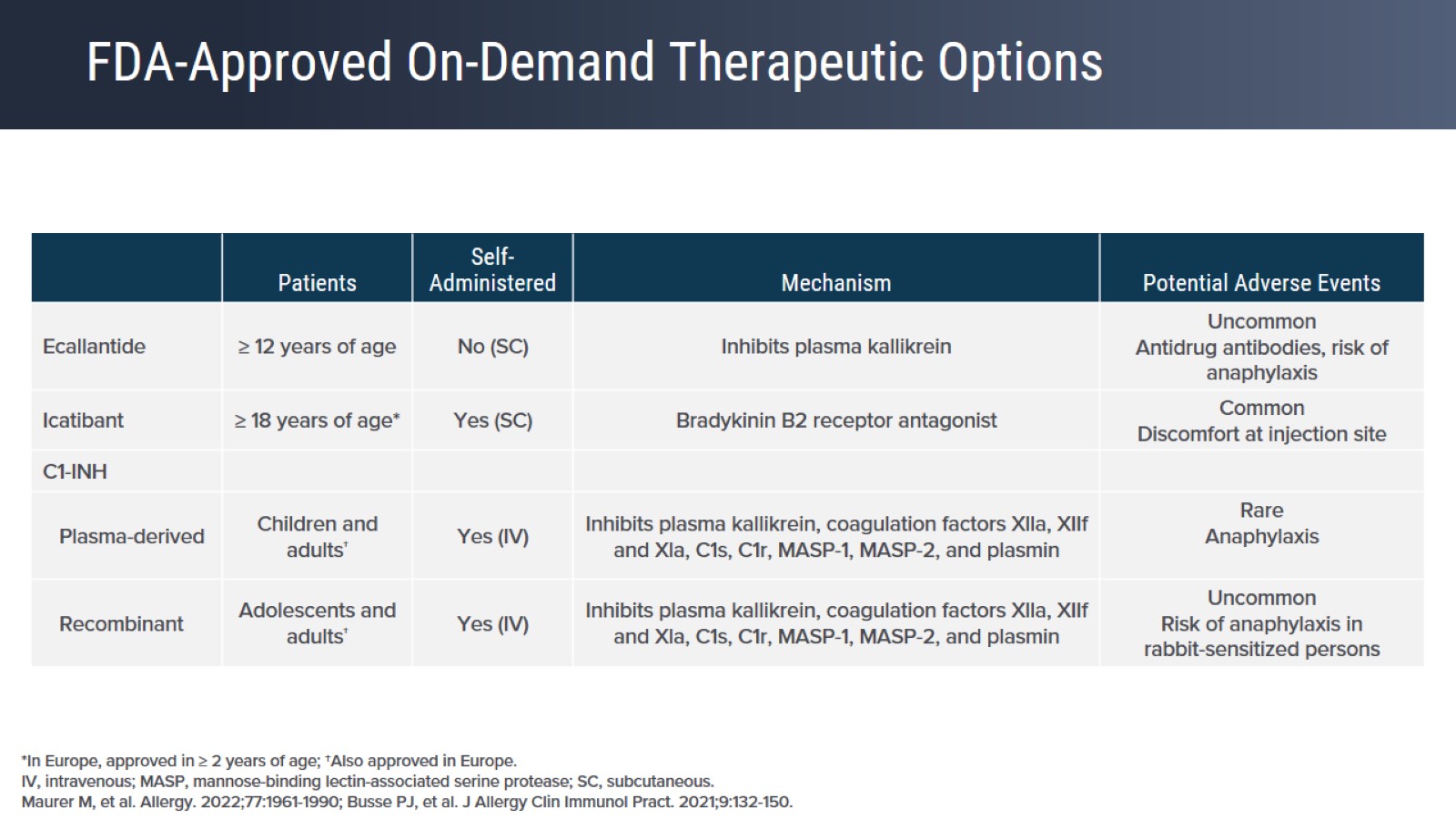 FDA-Approved On-Demand Therapeutic Options
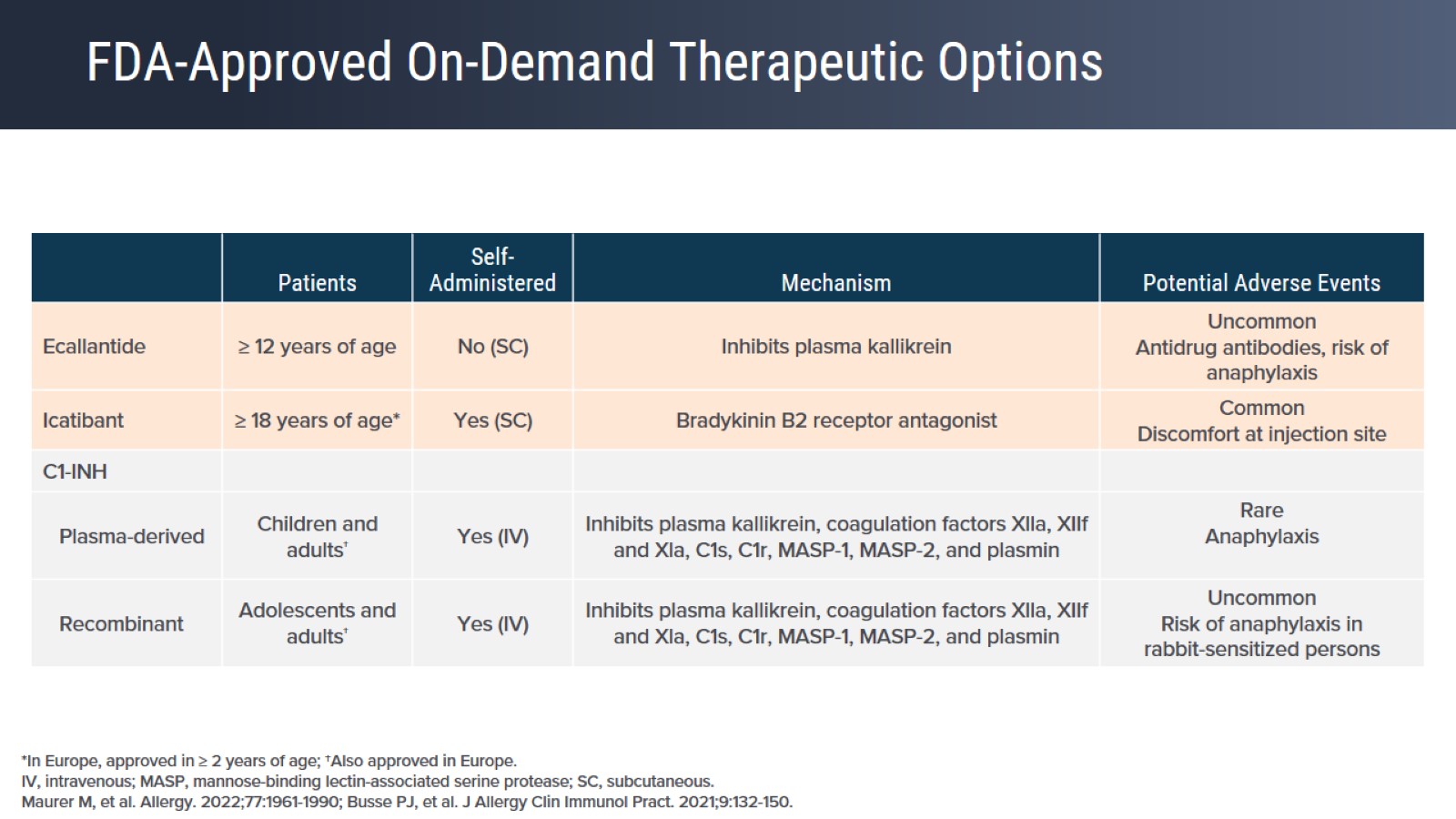 FDA-Approved On-Demand Therapeutic Options
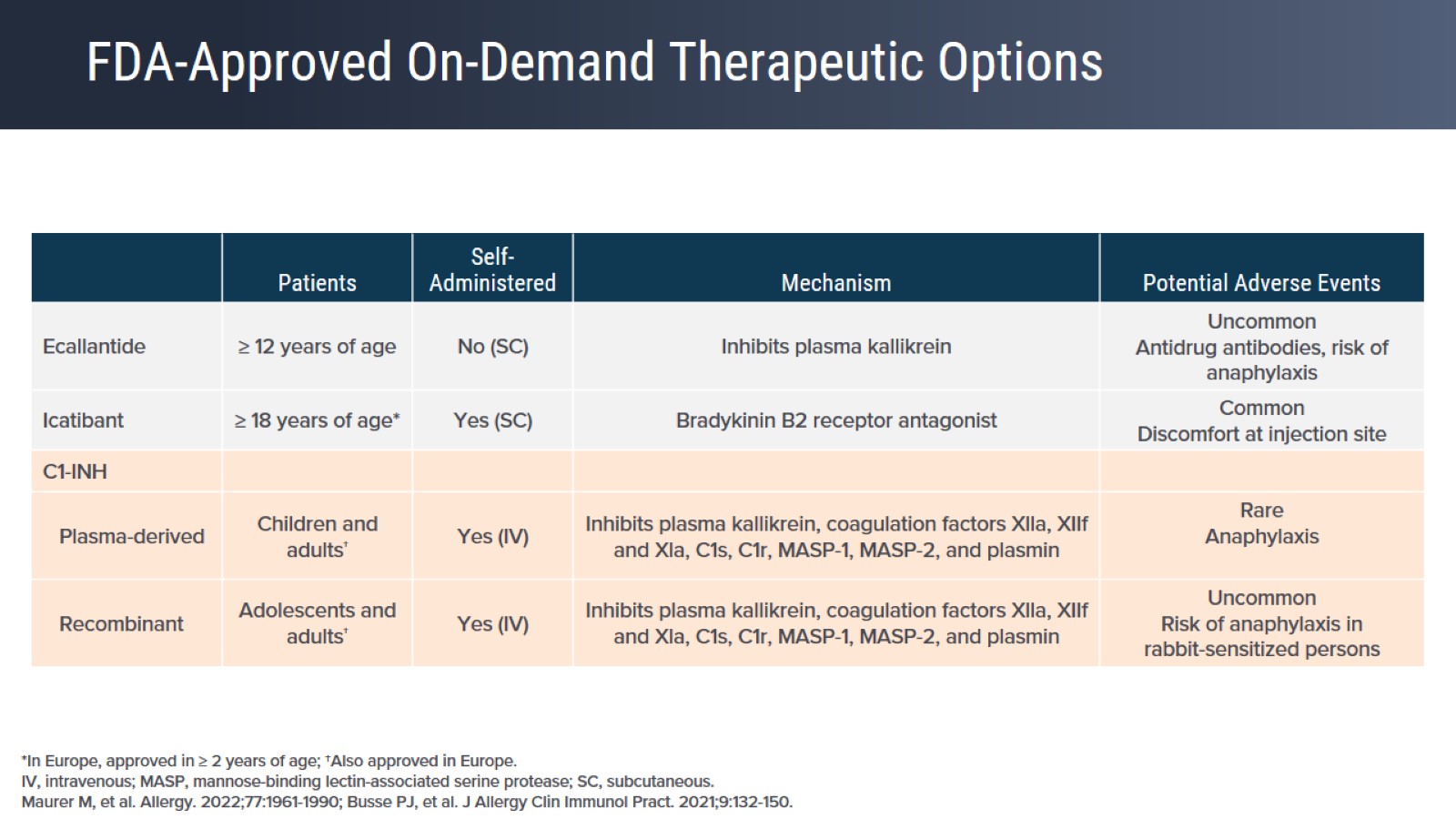 FDA-Approved On-Demand Therapeutic Options
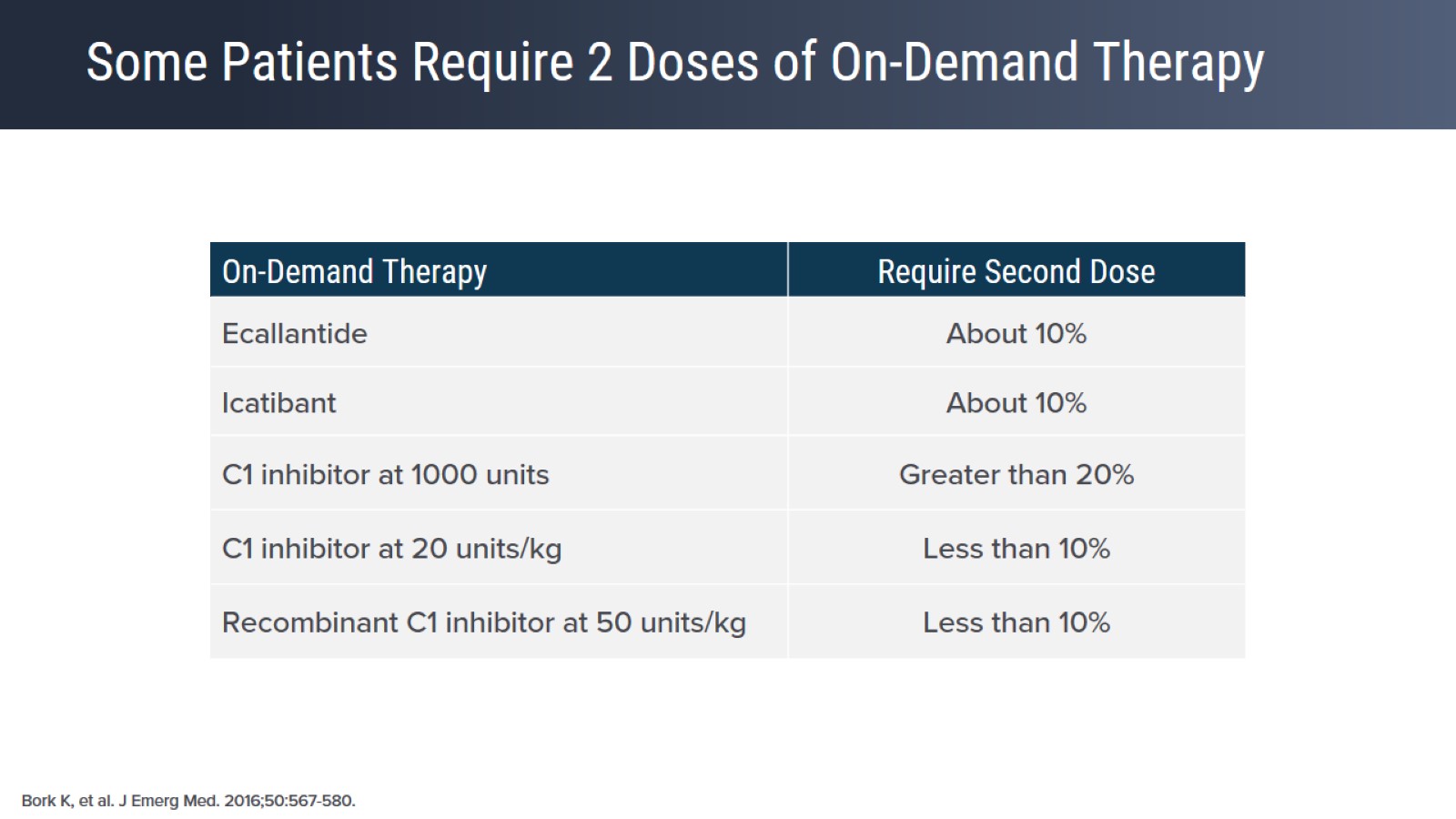 Some Patients Require 2 Doses of On-Demand Therapy
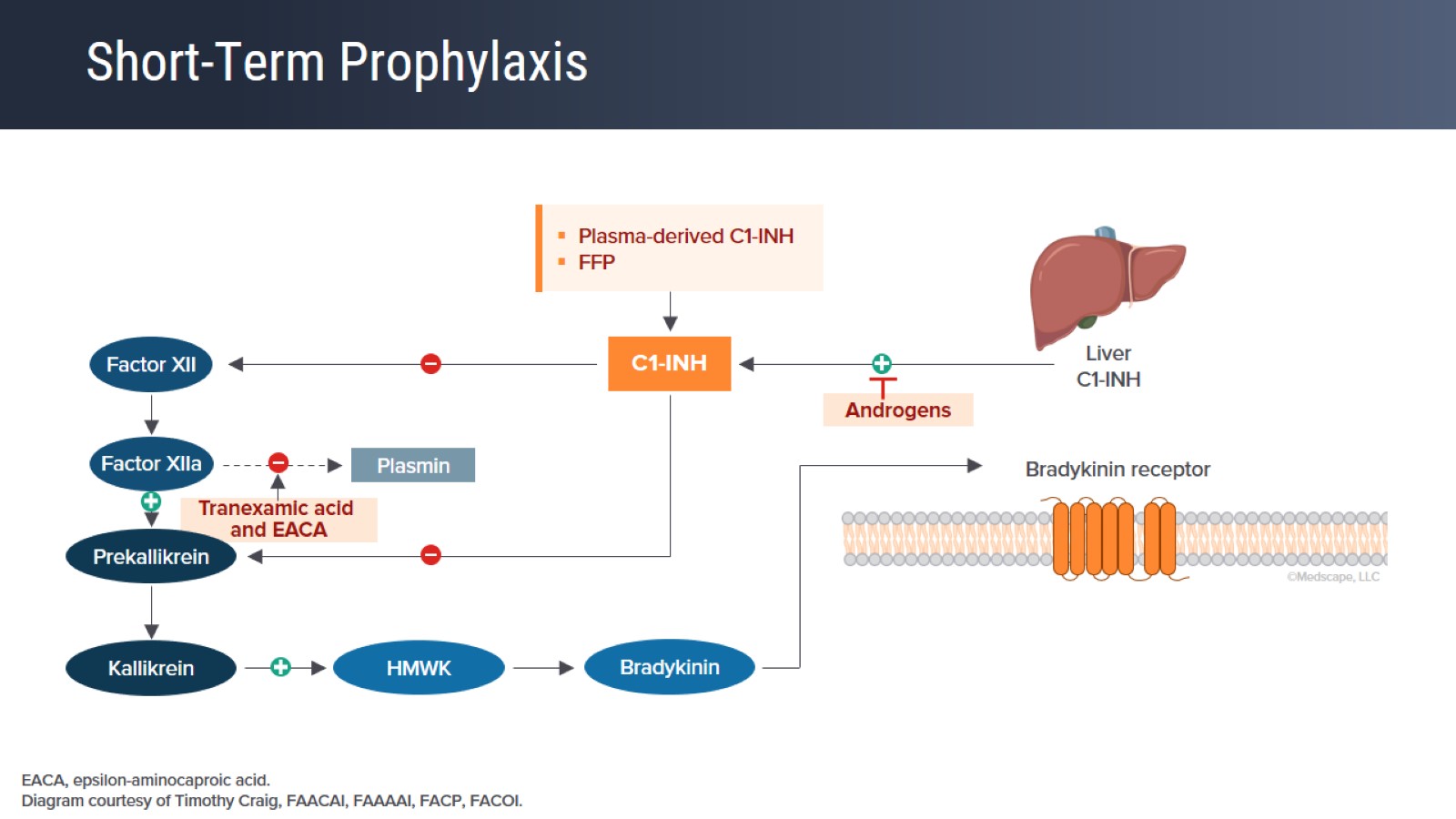 Short-Term Prophylaxis
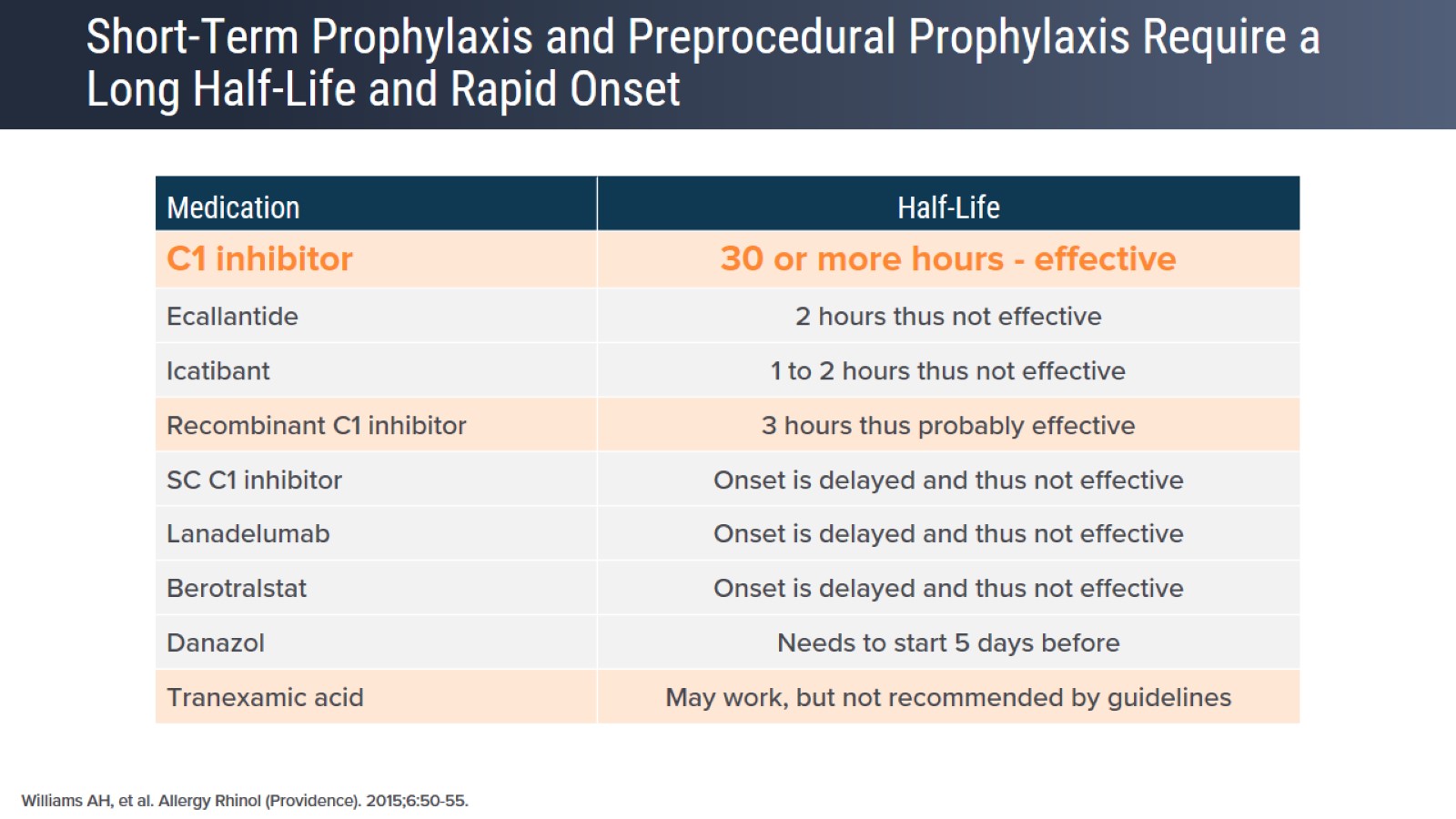 Short-Term Prophylaxis and Preprocedural Prophylaxis Require a Long Half-Life and Rapid Onset
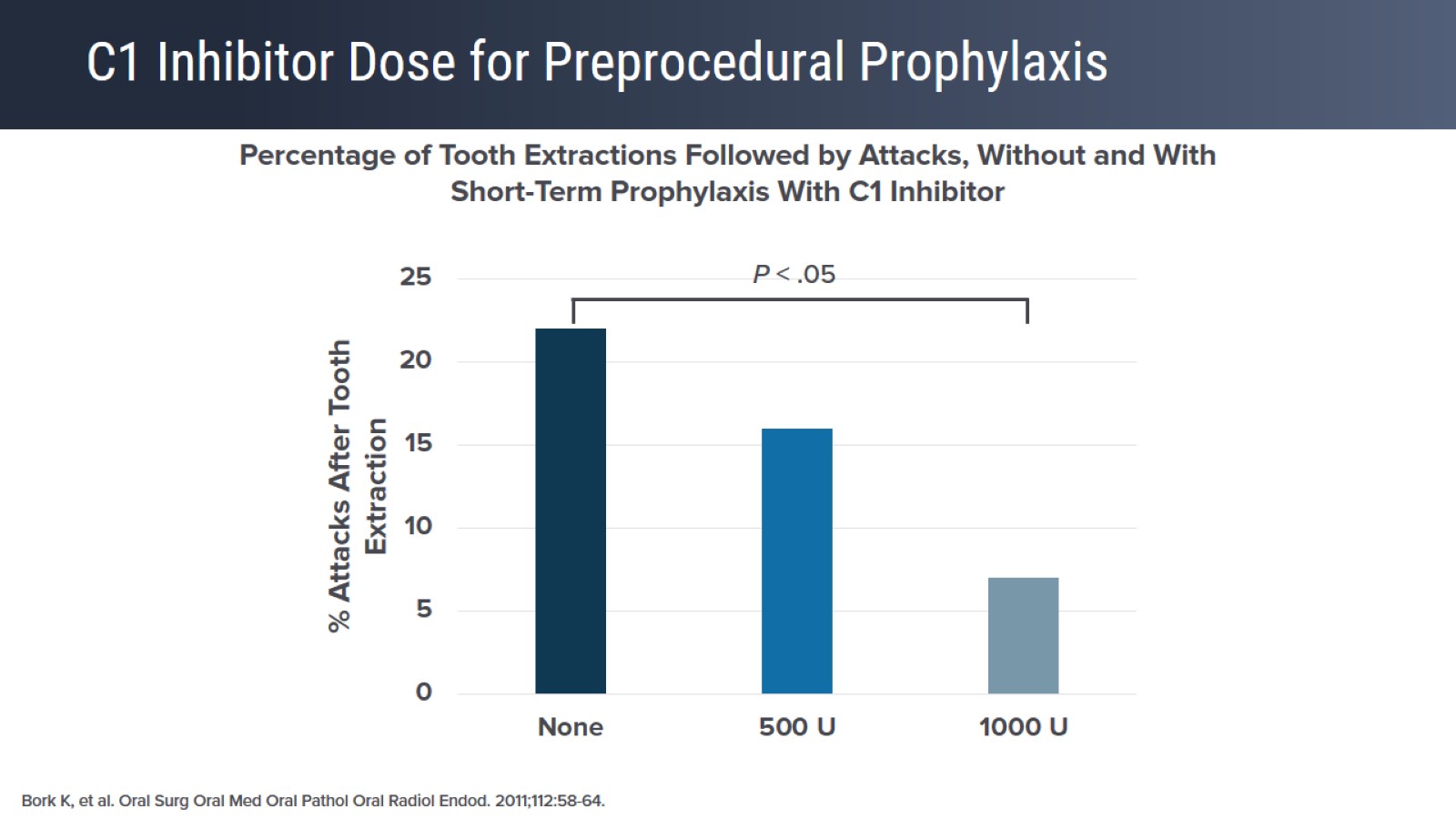 C1 Inhibitor Dose for Preprocedural Prophylaxis
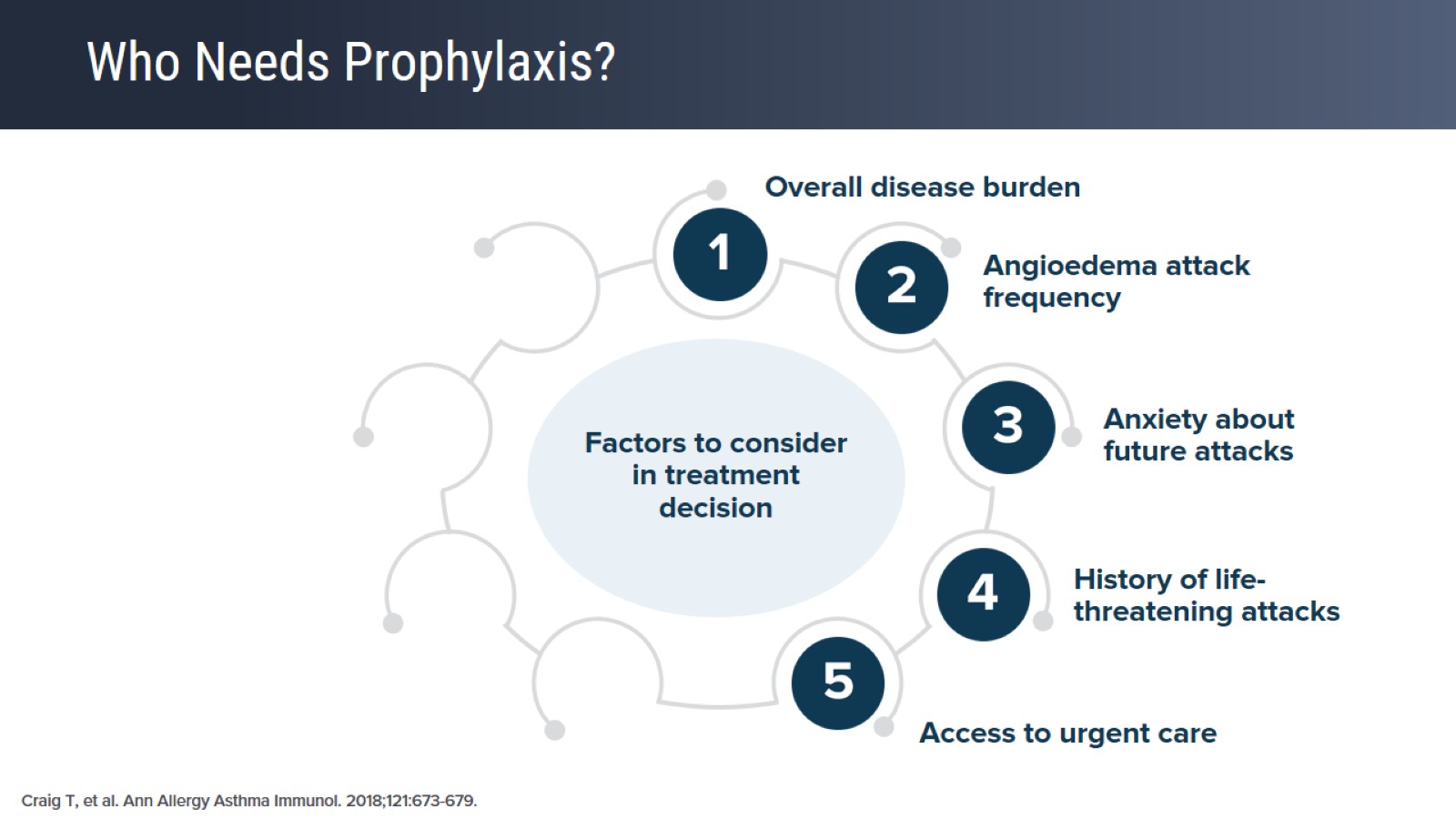 Who Needs Prophylaxis?
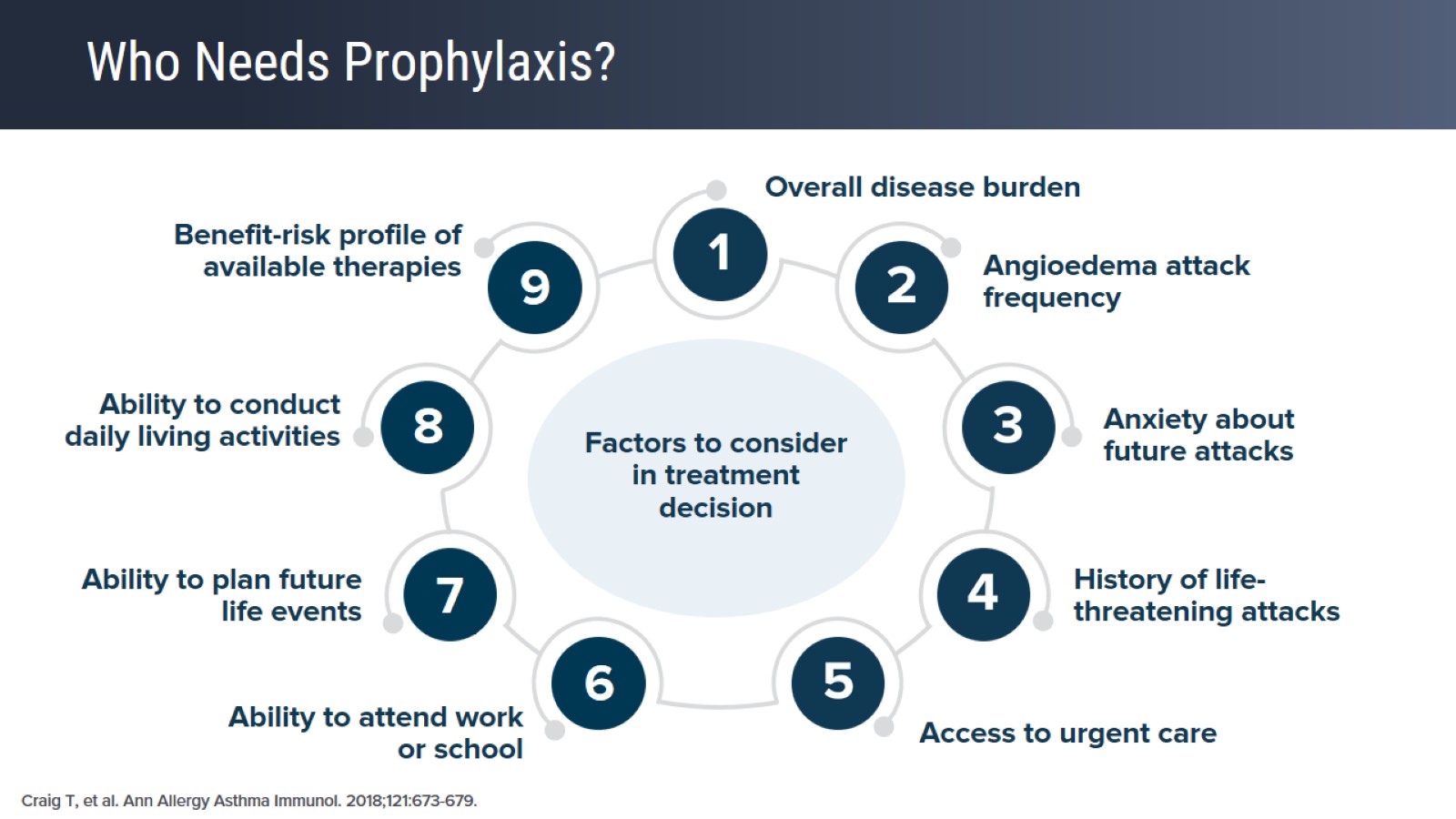 Who Needs Prophylaxis?
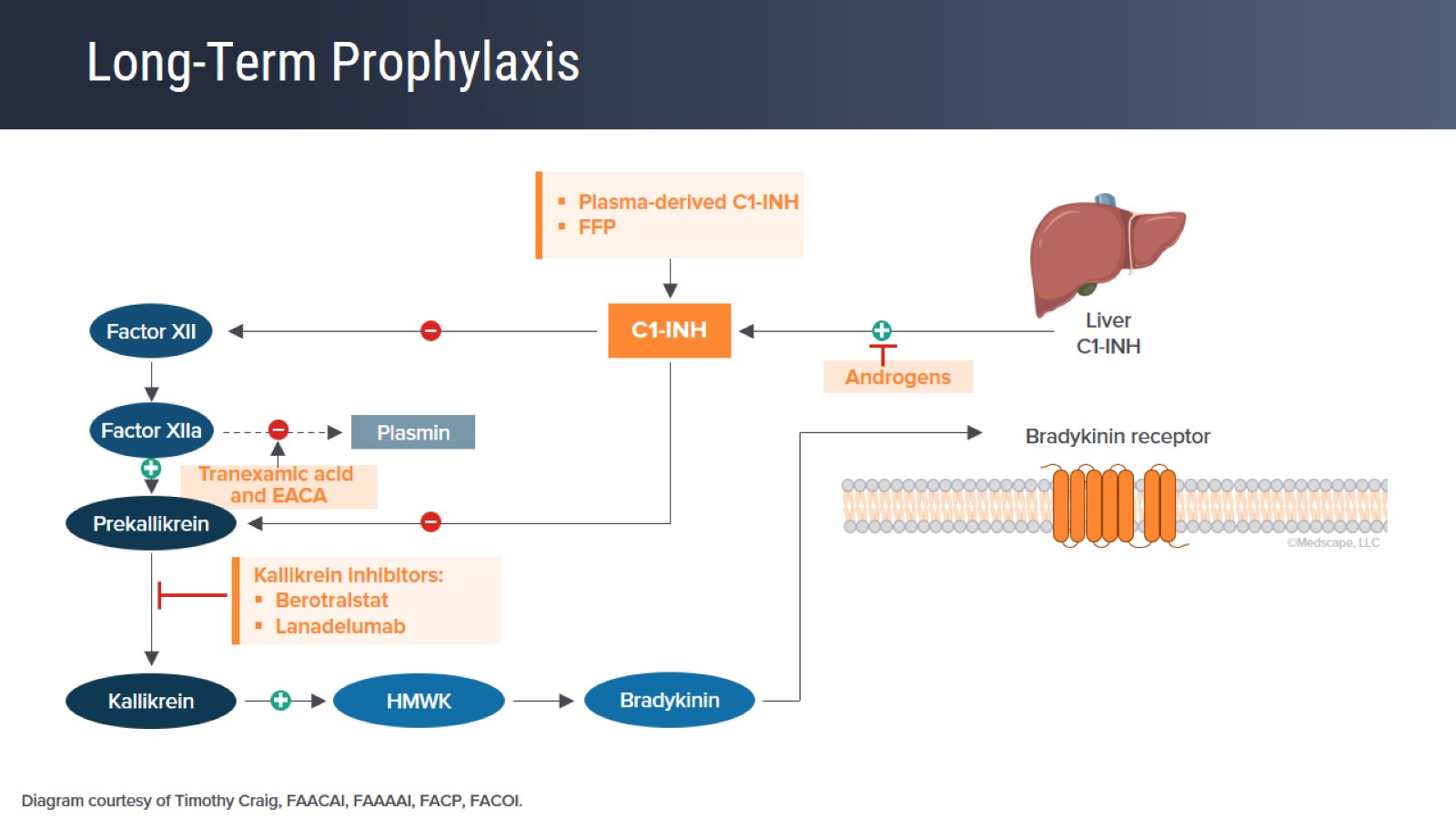 Long-Term Prophylaxis
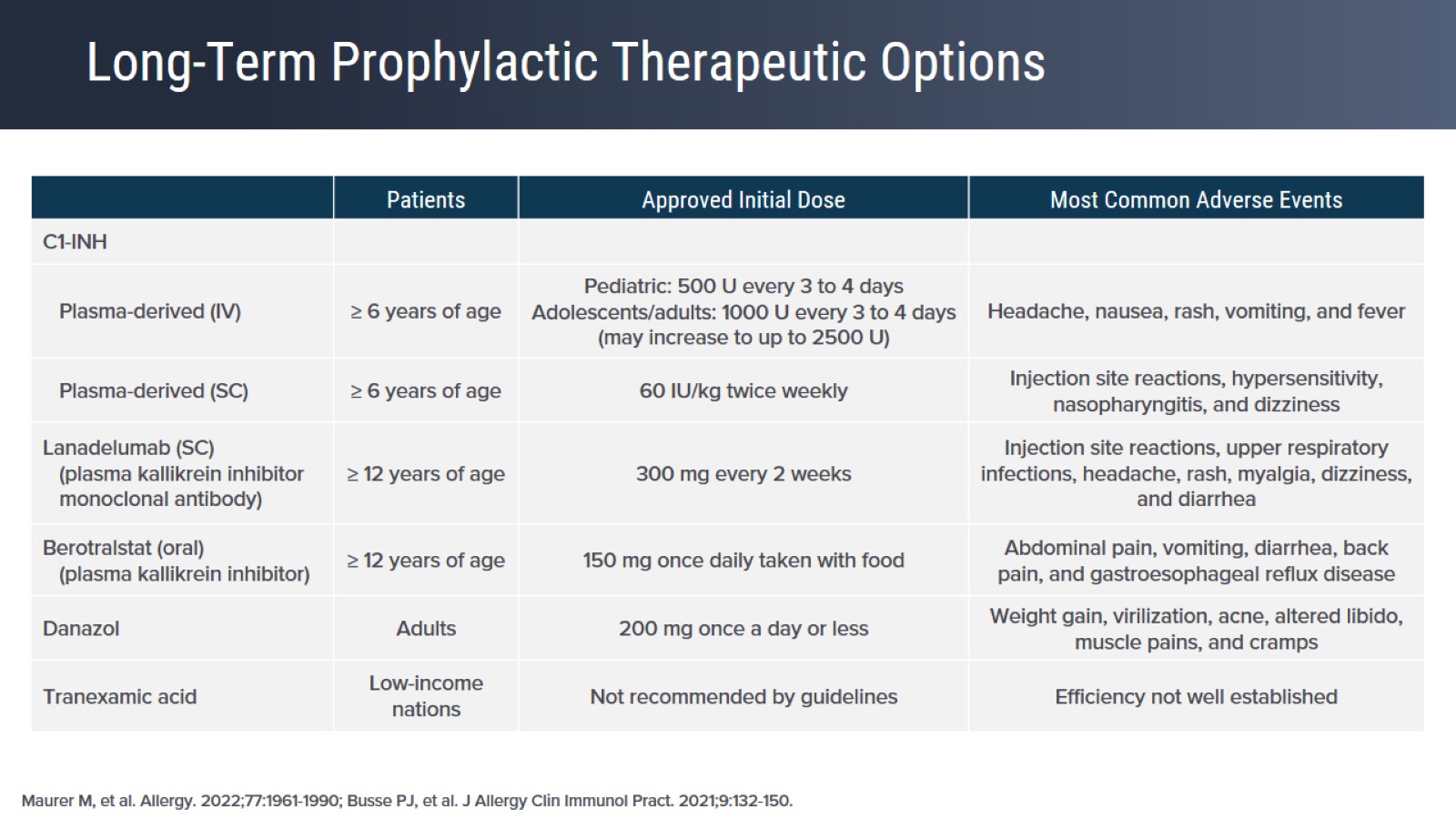 Long-Term Prophylactic Therapeutic Options
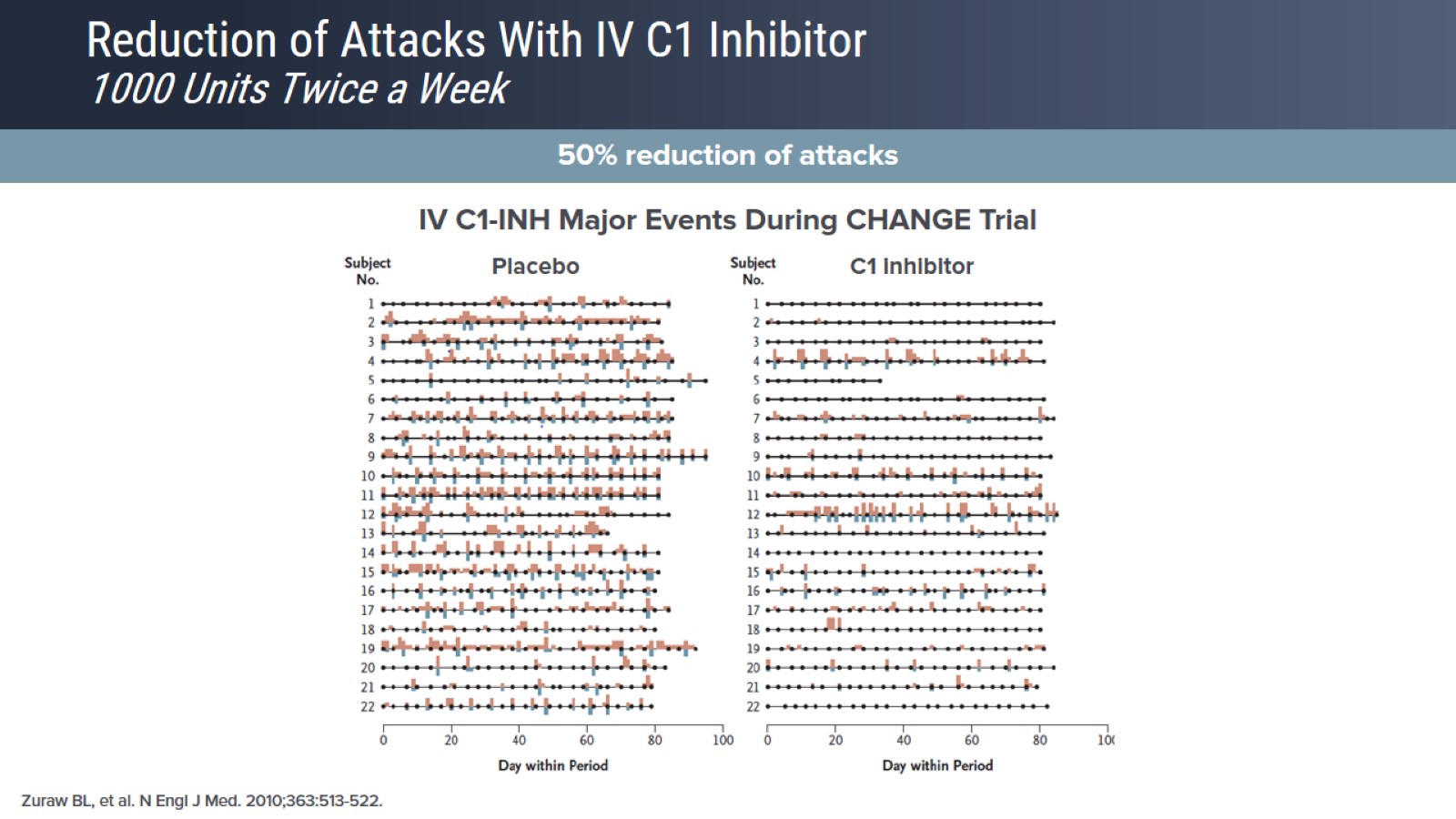 Reduction of Attacks With IV C1 Inhibitor1000 Units Twice a Week
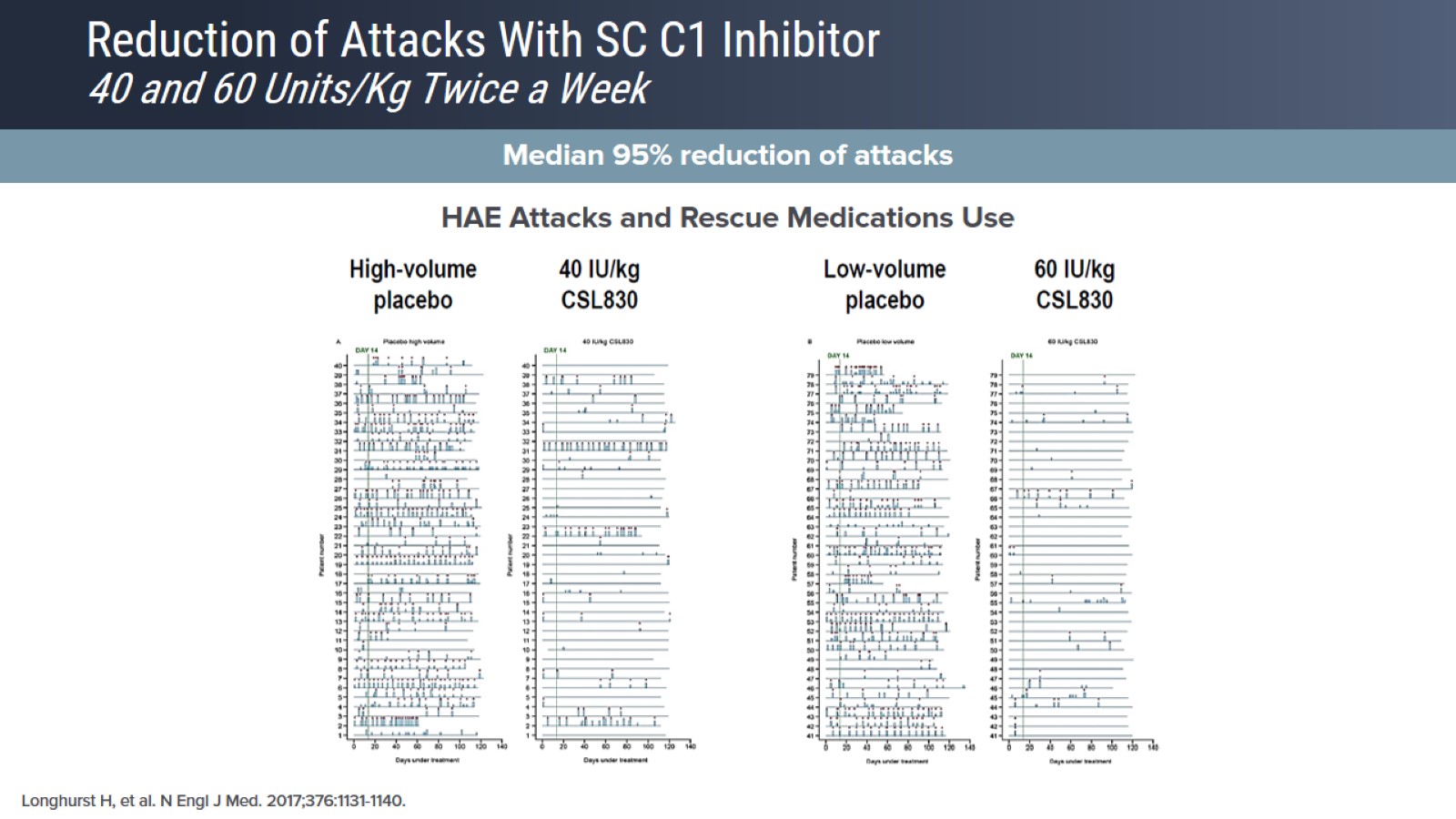 Reduction of Attacks With SC C1 Inhibitor40 and 60 Units/Kg Twice a Week
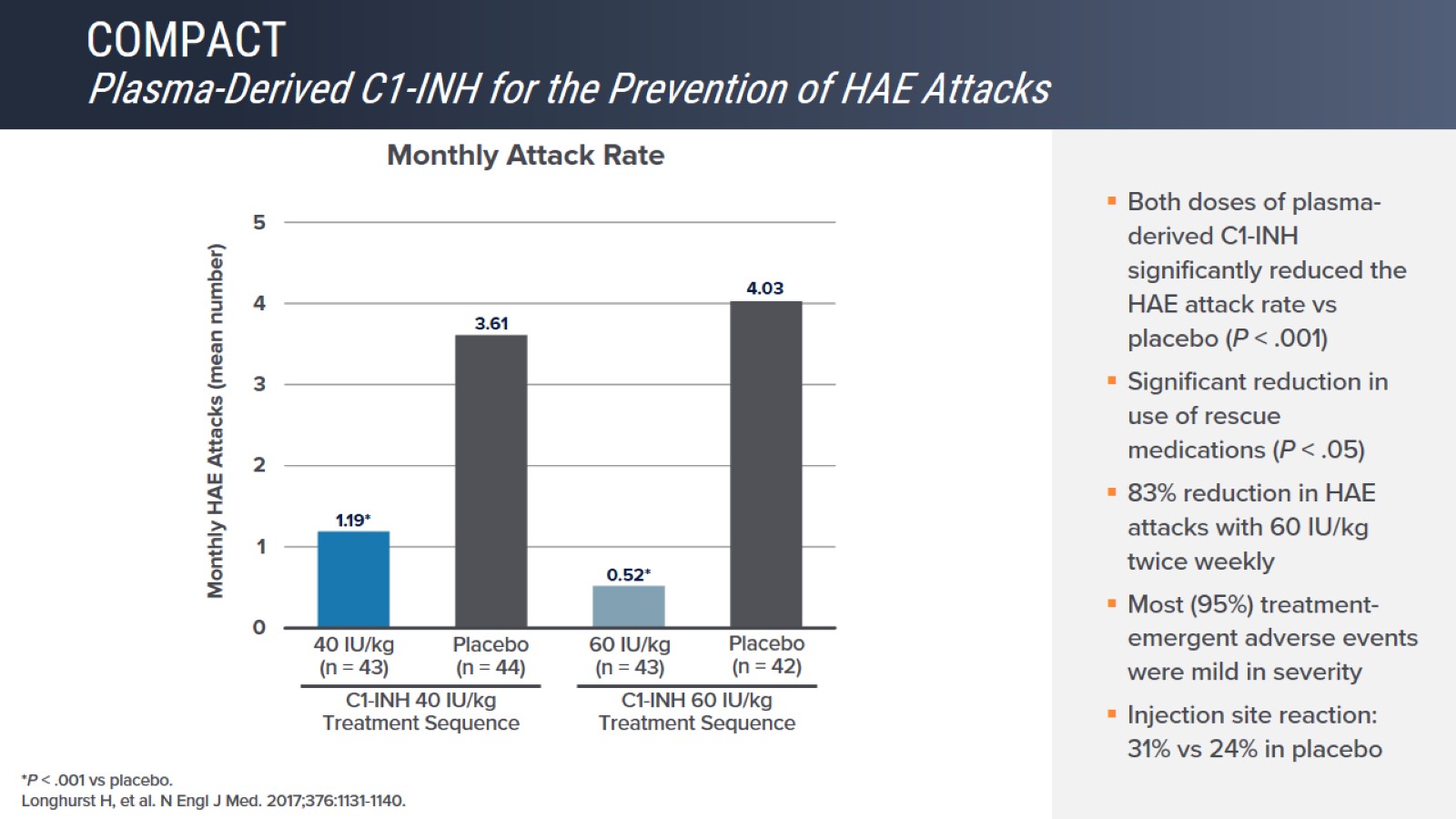 COMPACTPlasma-Derived C1-INH for the Prevention of HAE Attacks
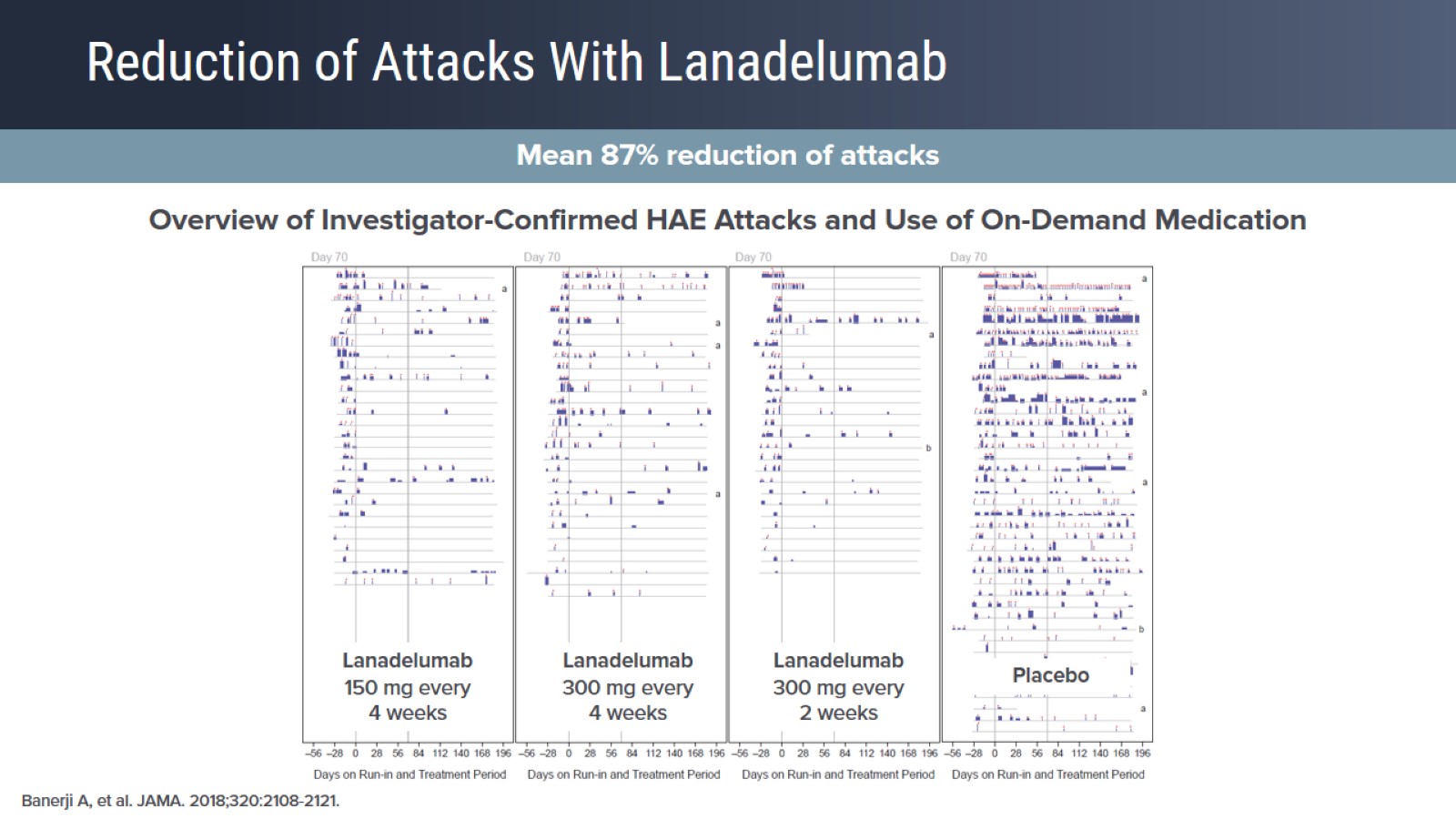 Reduction of Attacks With Lanadelumab
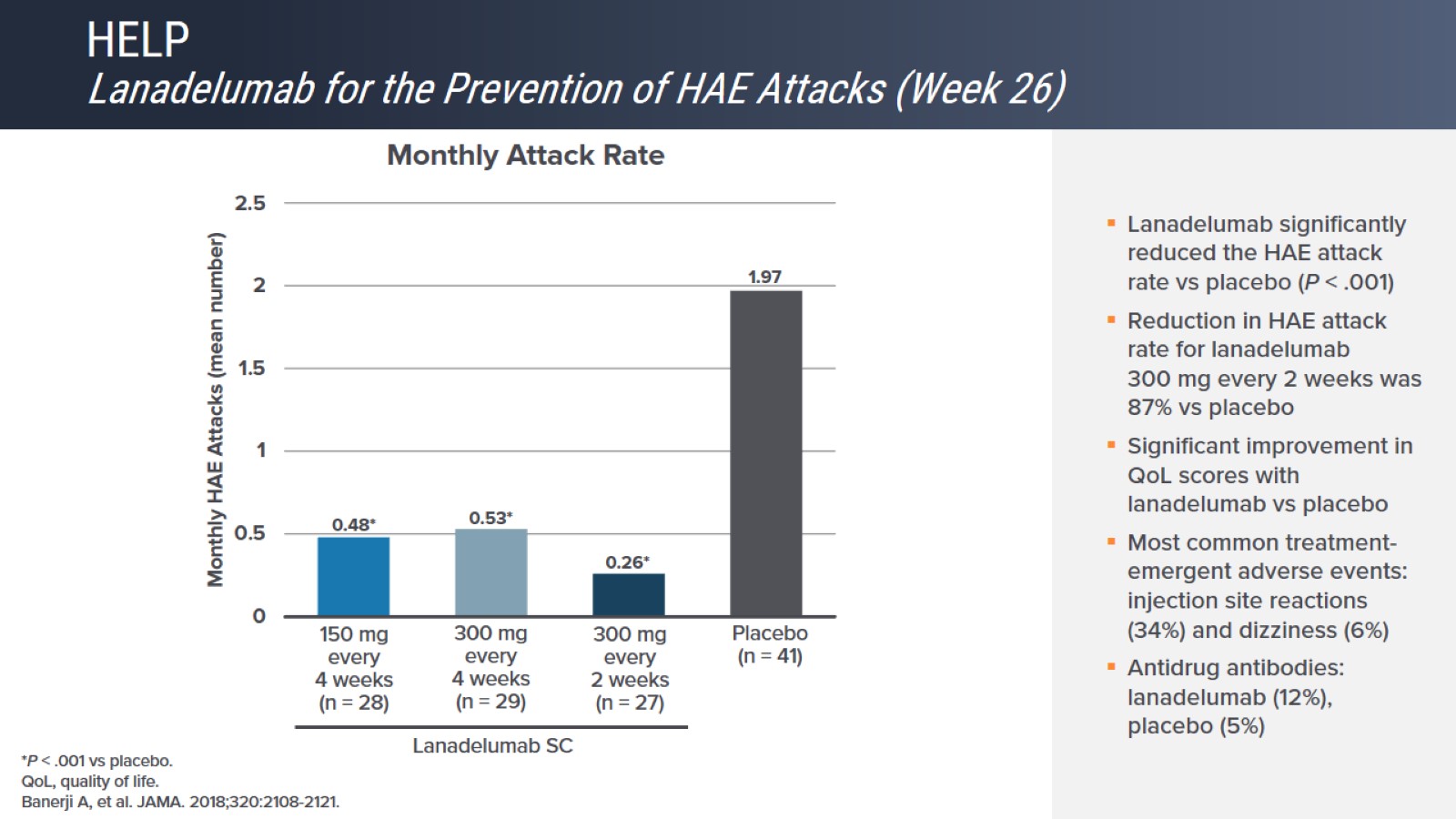 HELPLanadelumab for the Prevention of HAE Attacks (Week 26)
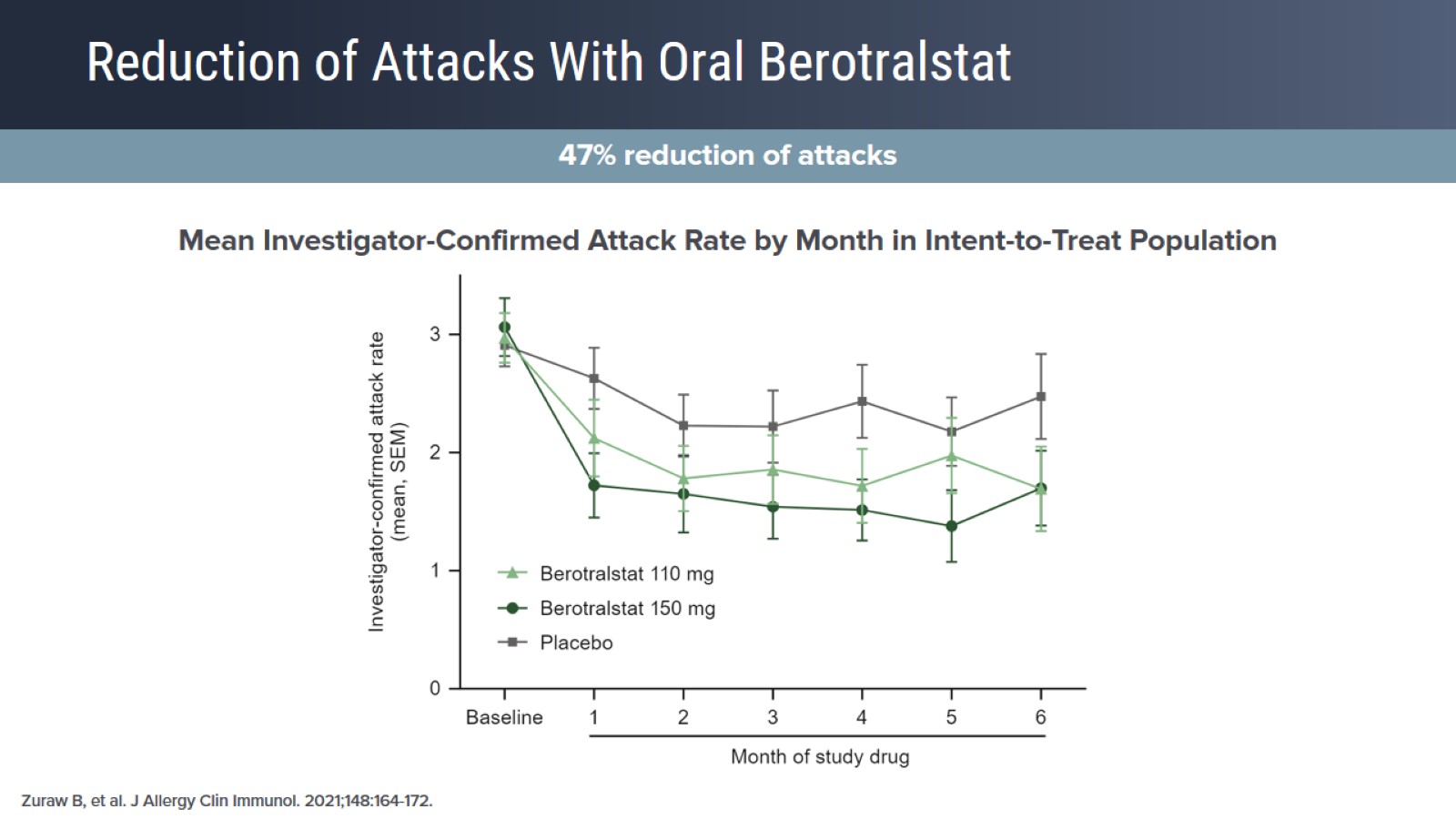 Reduction of Attacks With Oral Berotralstat
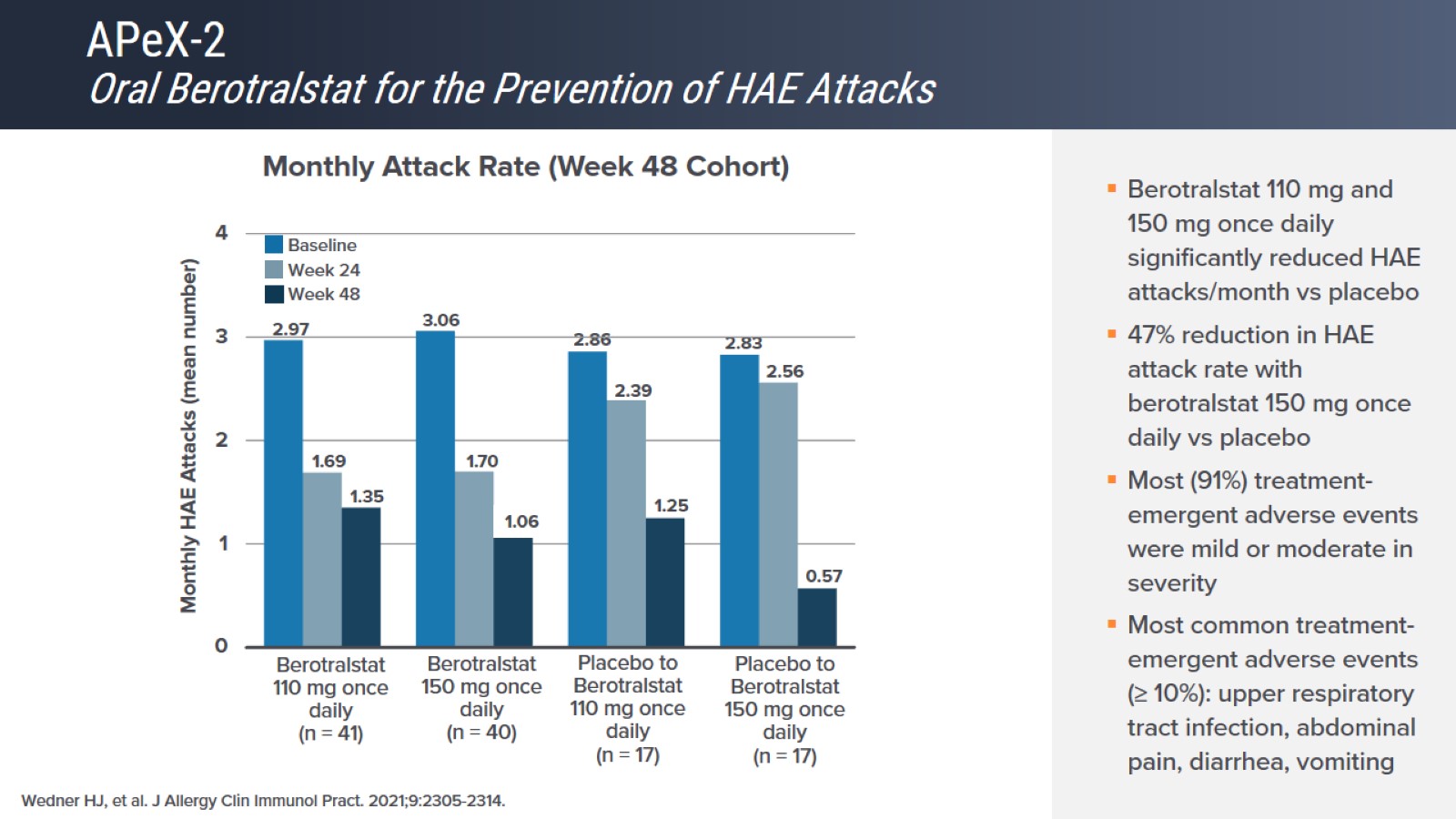 APeX-2Oral Berotralstat for the Prevention of HAE Attacks
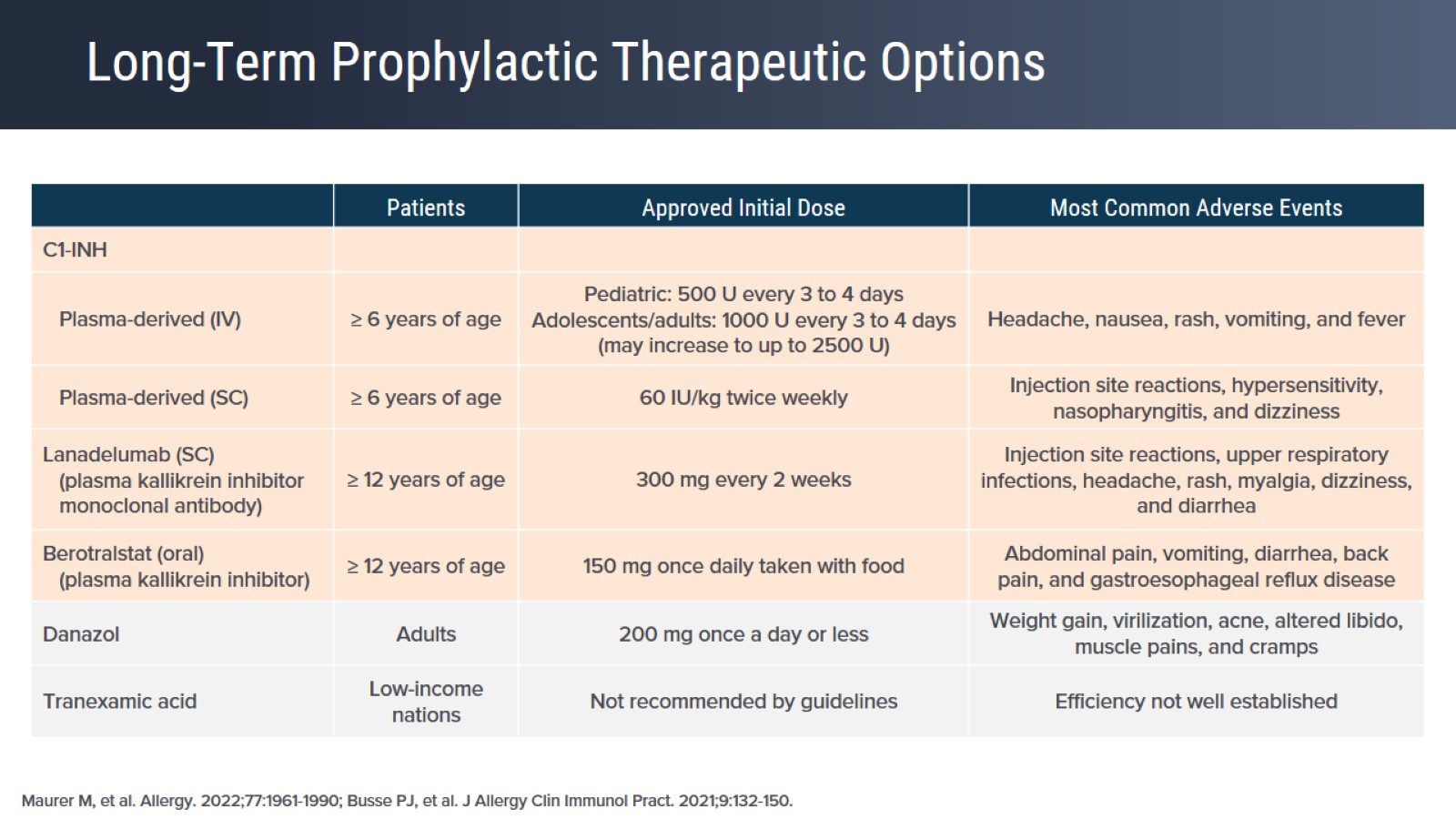 Long-Term Prophylactic Therapeutic Options
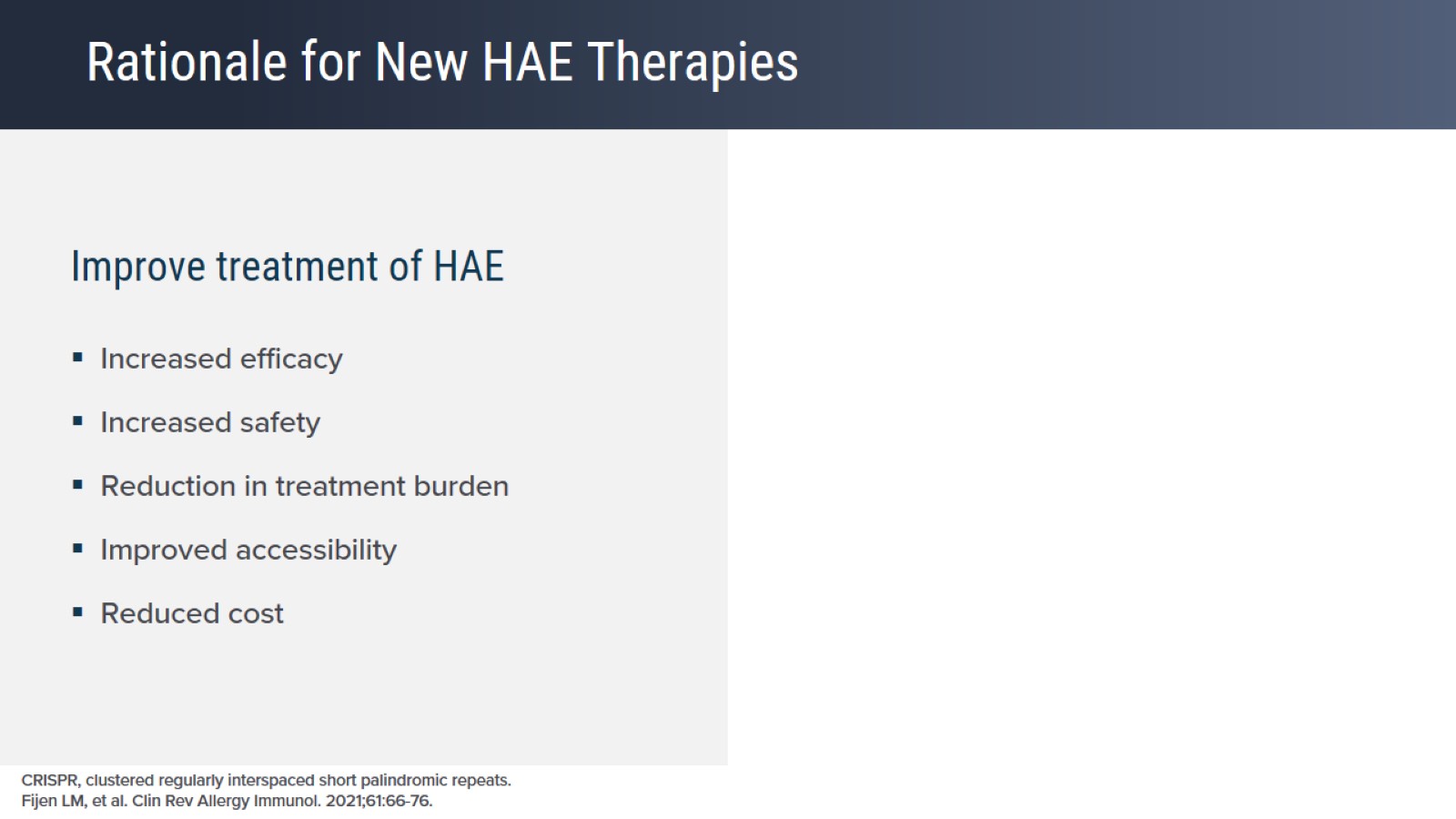 Rationale for New HAE Therapies
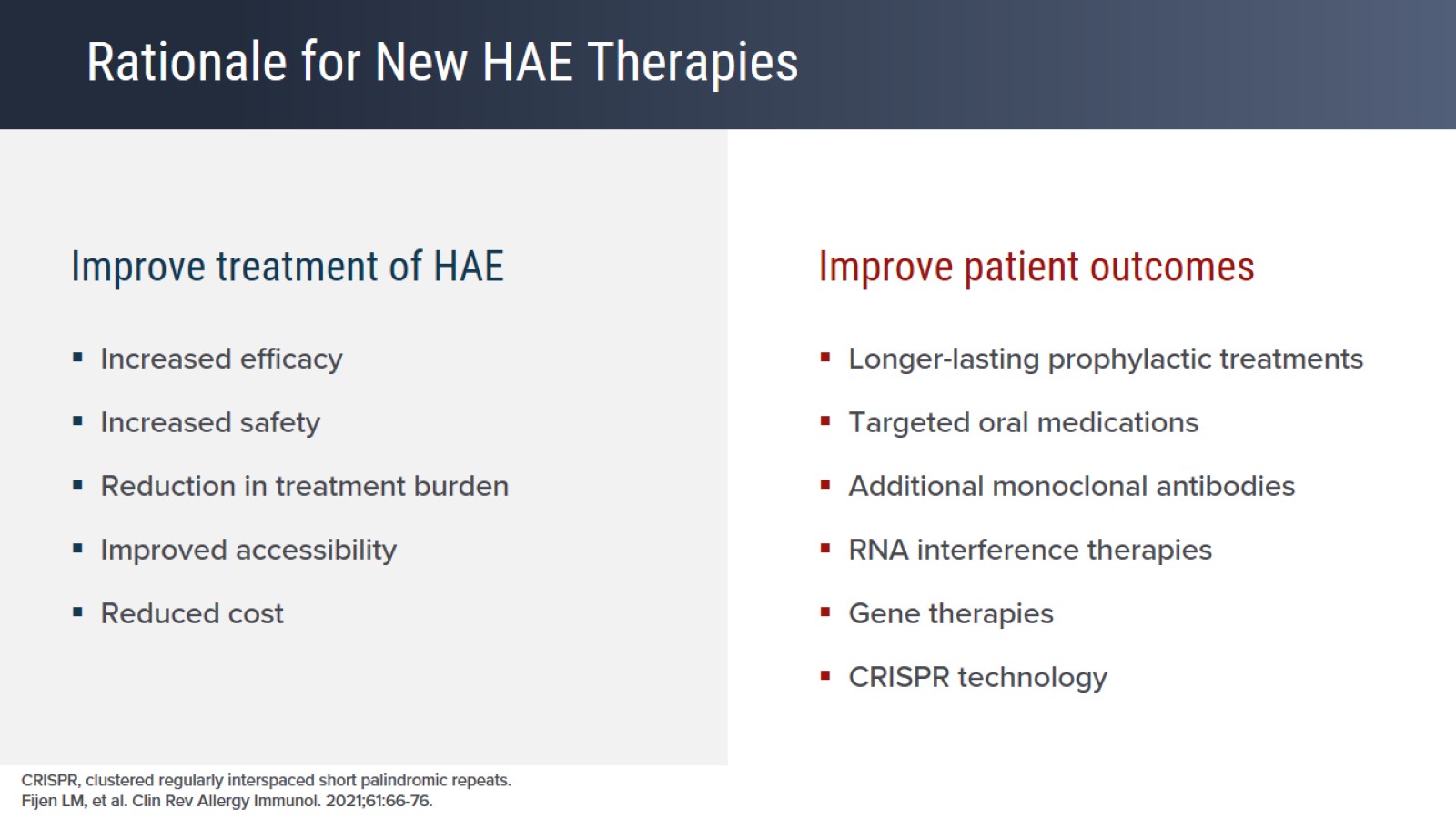 Rationale for New HAE Therapies
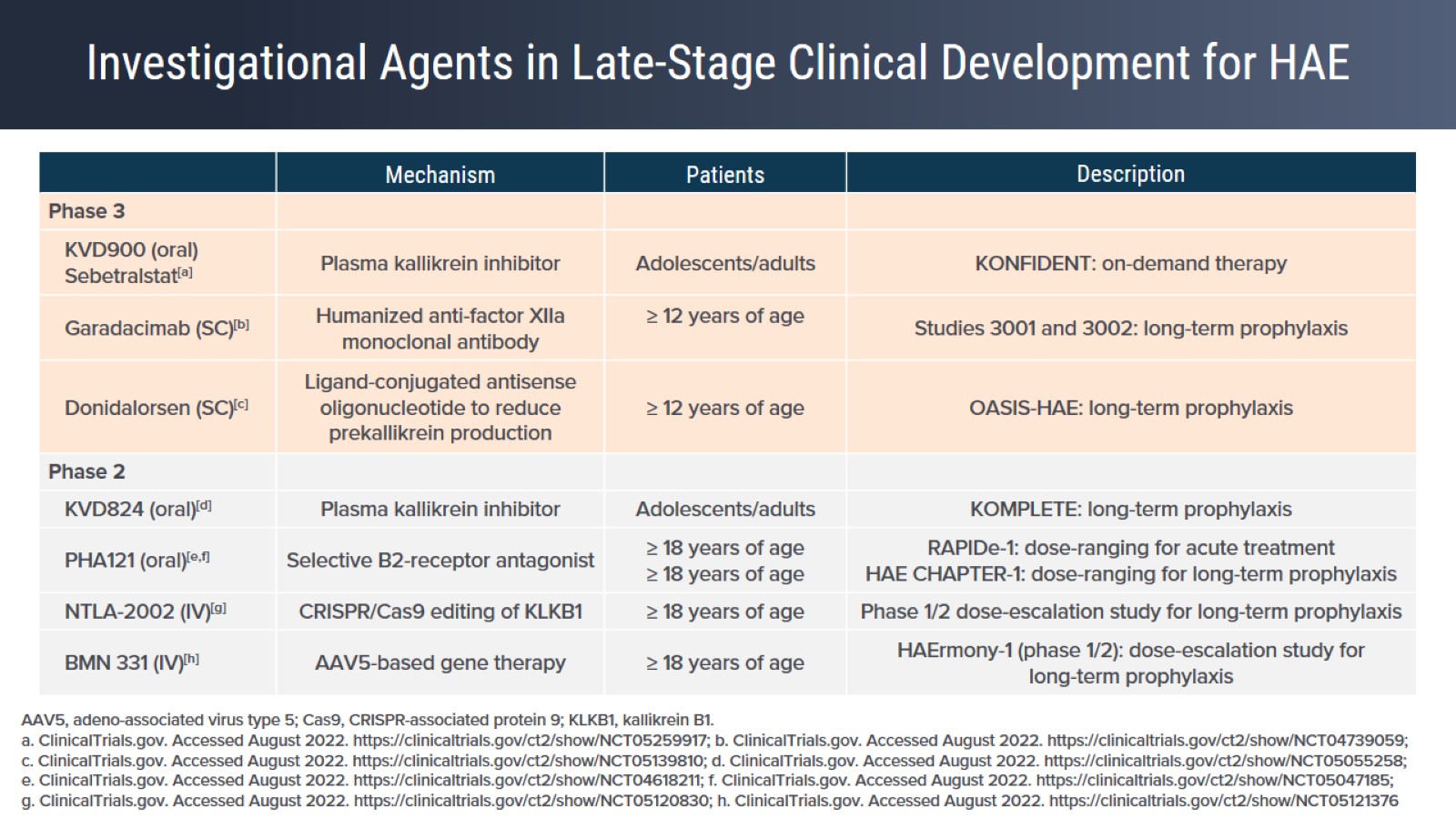 Investigational Agents in Late-Stage Clinical Development for HAE
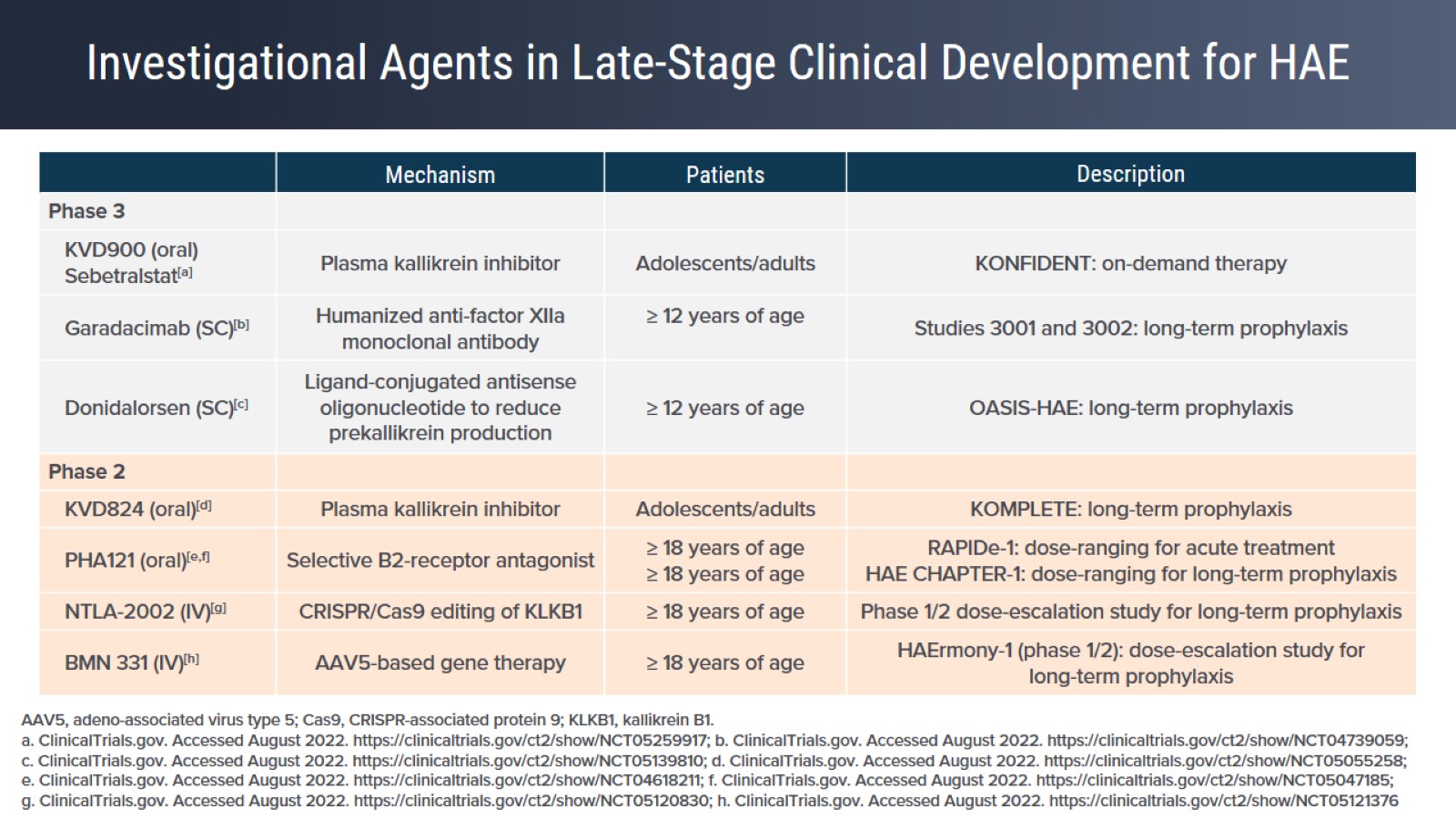 Investigational Agents in Late-Stage Clinical Development for HAE
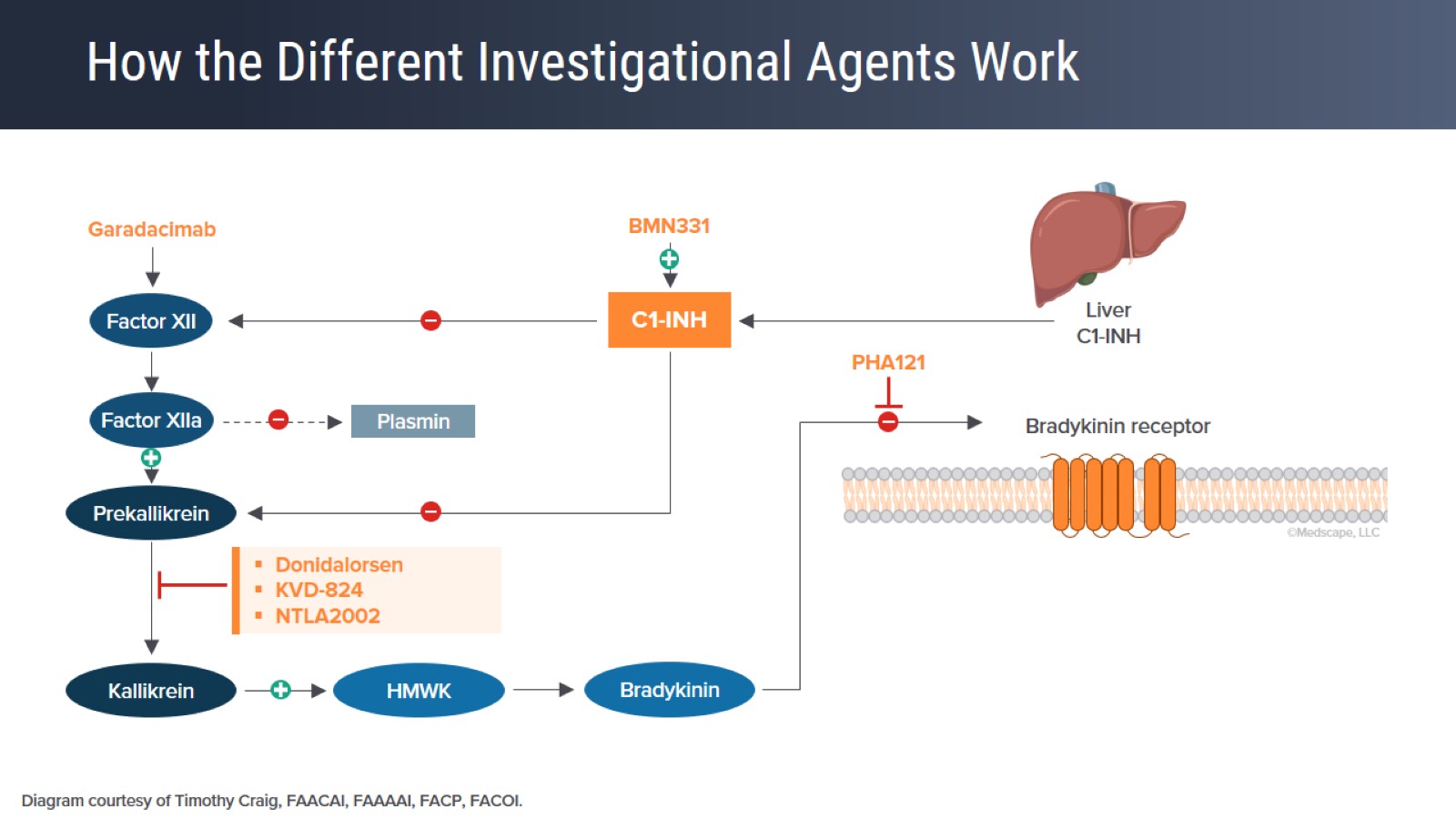 How the Different Investigational Agents Work
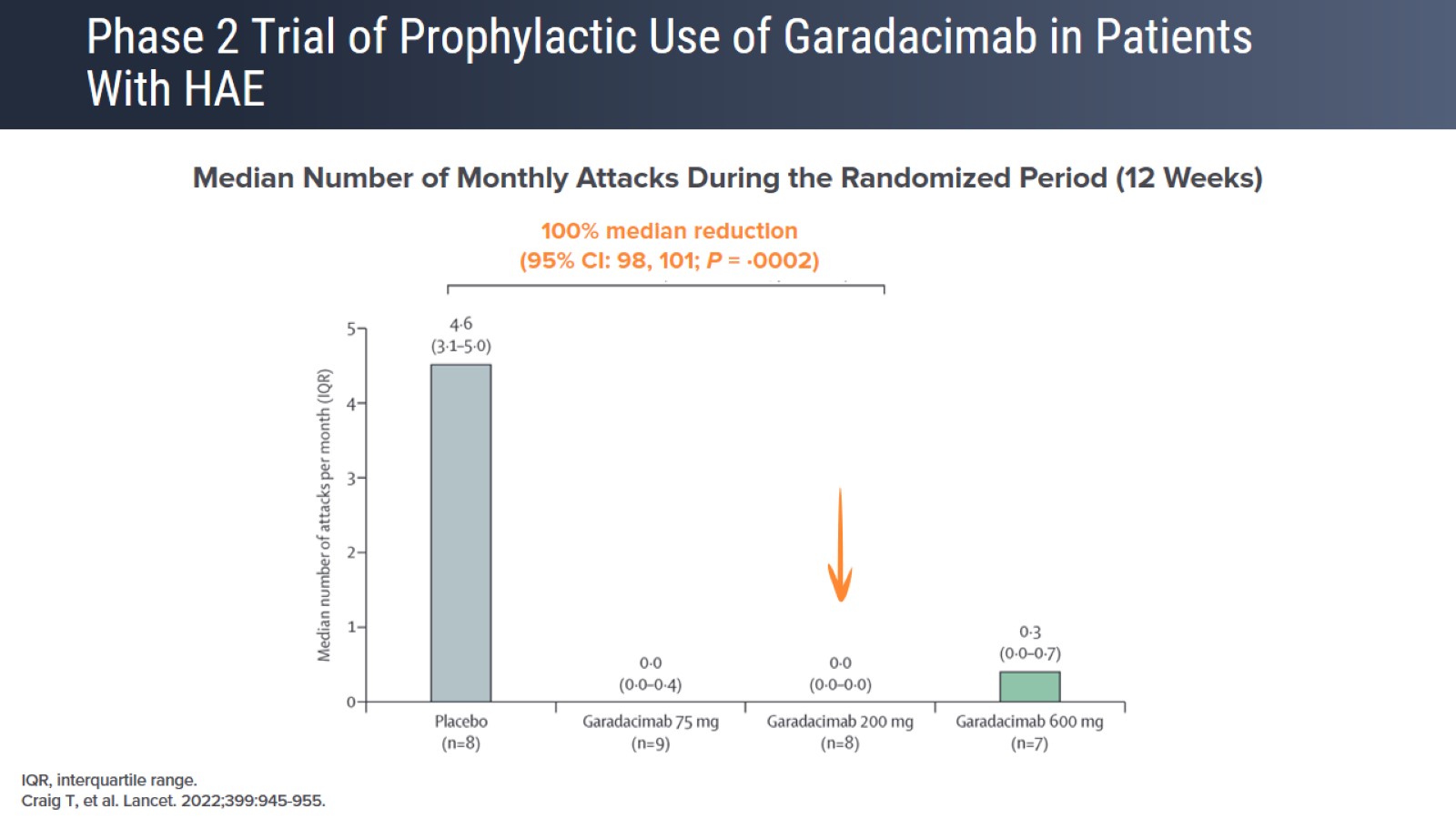 Phase 2 Trial of Prophylactic Use of Garadacimab in Patients With HAE
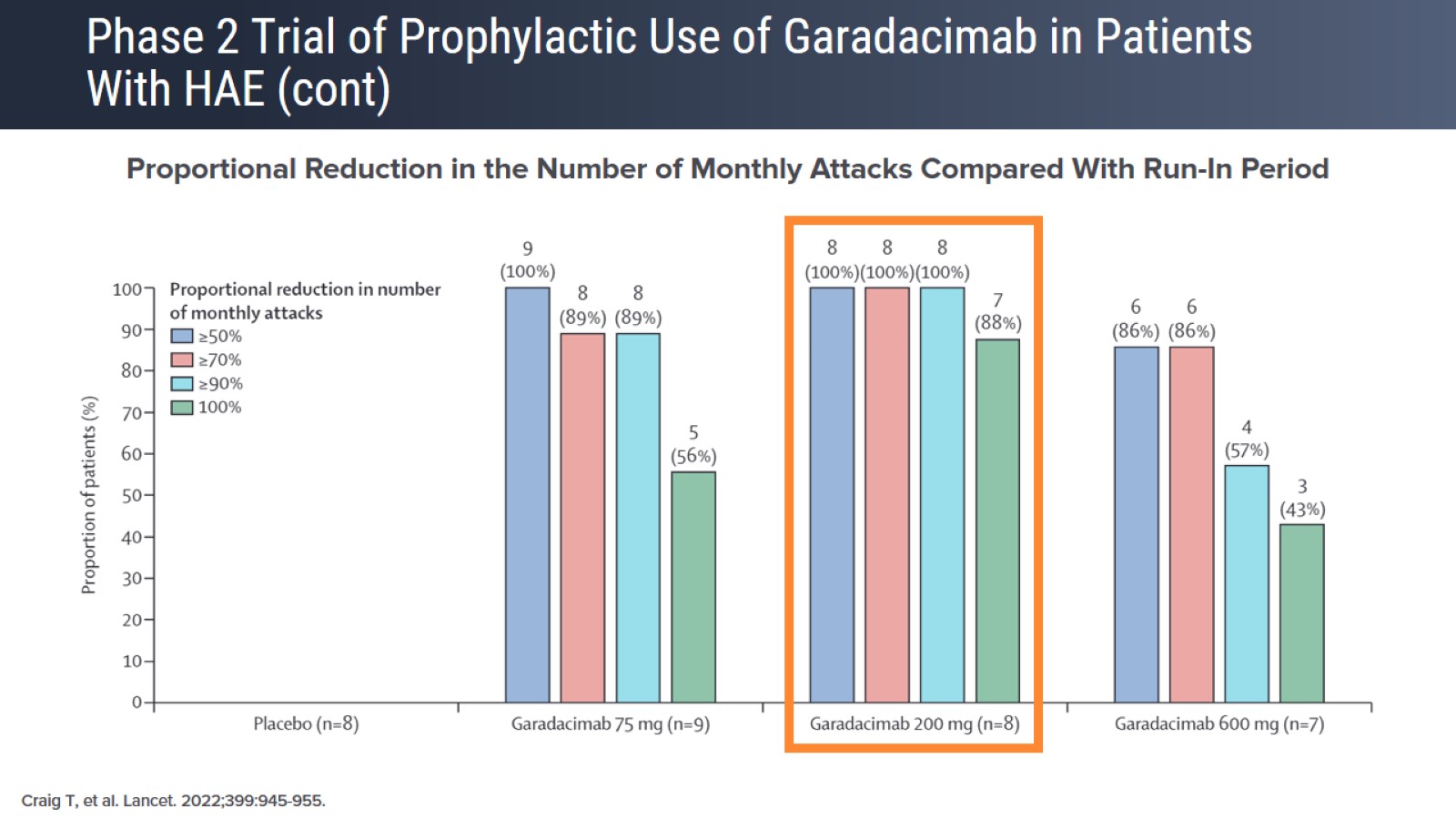 Phase 2 Trial of Prophylactic Use of Garadacimab in Patients With HAE (cont)
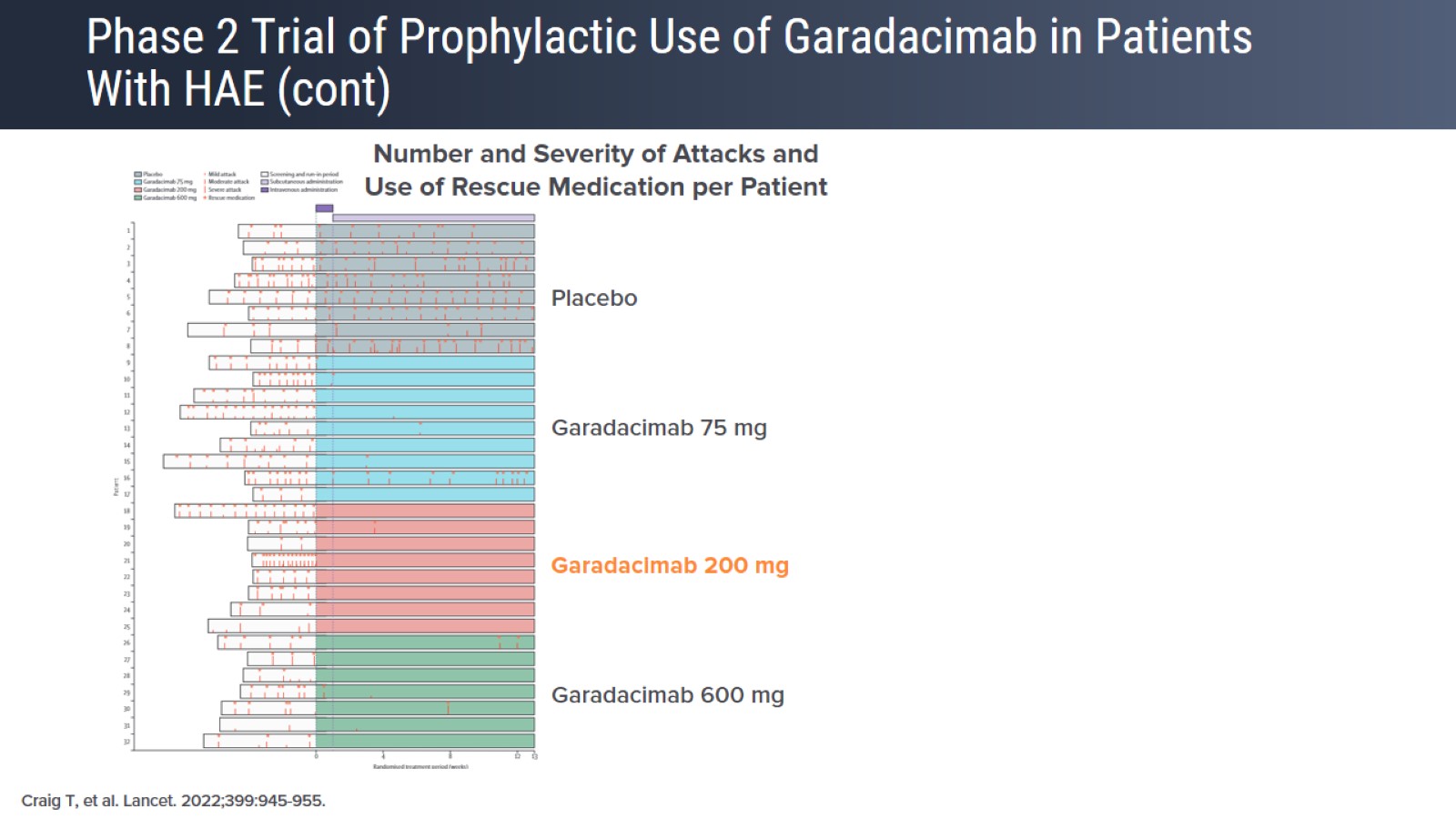 Phase 2 Trial of Prophylactic Use of Garadacimab in Patients With HAE (cont)
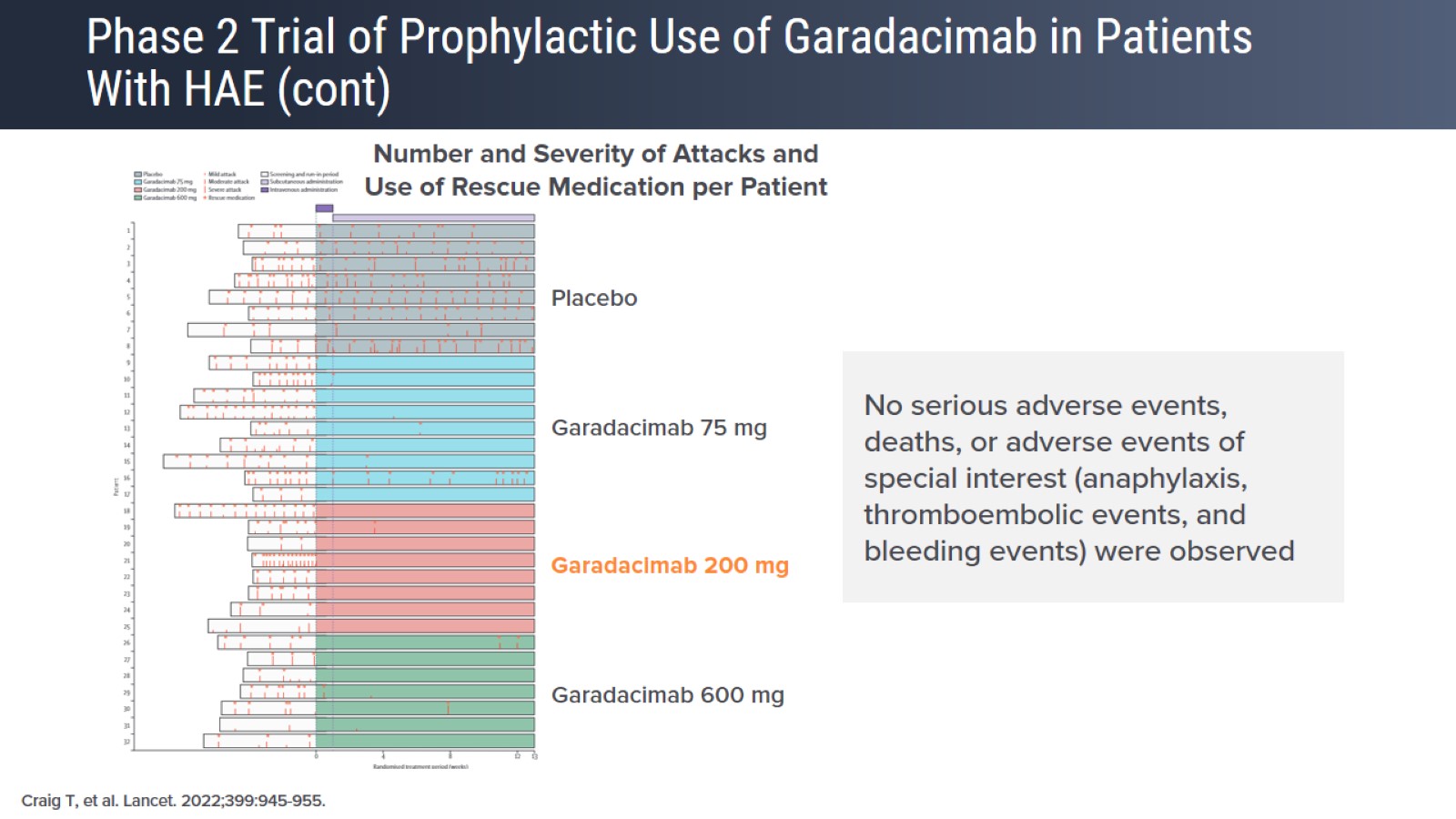 Phase 2 Trial of Prophylactic Use of Garadacimab in Patients With HAE (cont)
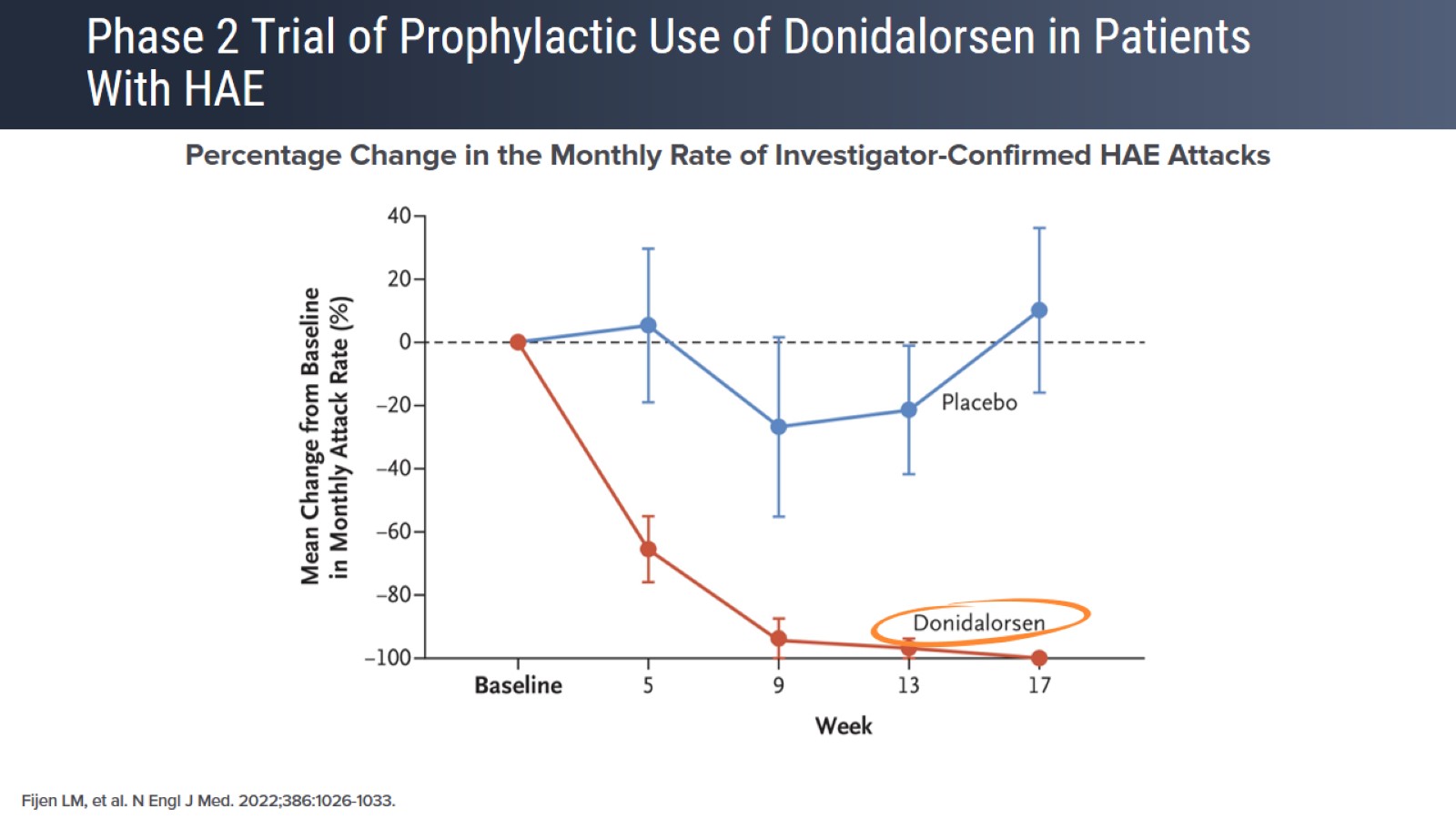 Phase 2 Trial of Prophylactic Use of Donidalorsen in Patients With HAE
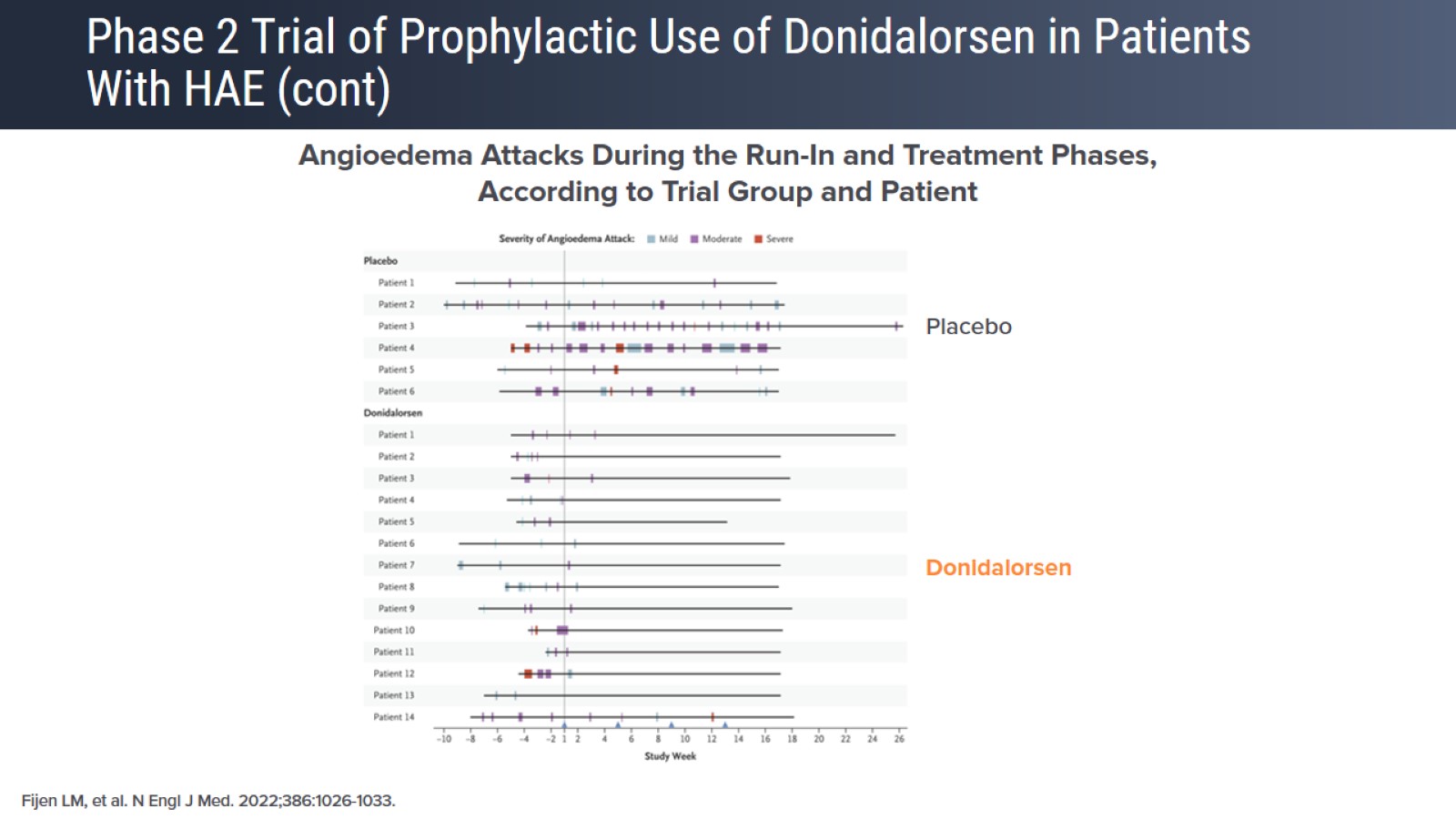 Phase 2 Trial of Prophylactic Use of Donidalorsen in Patients With HAE (cont)
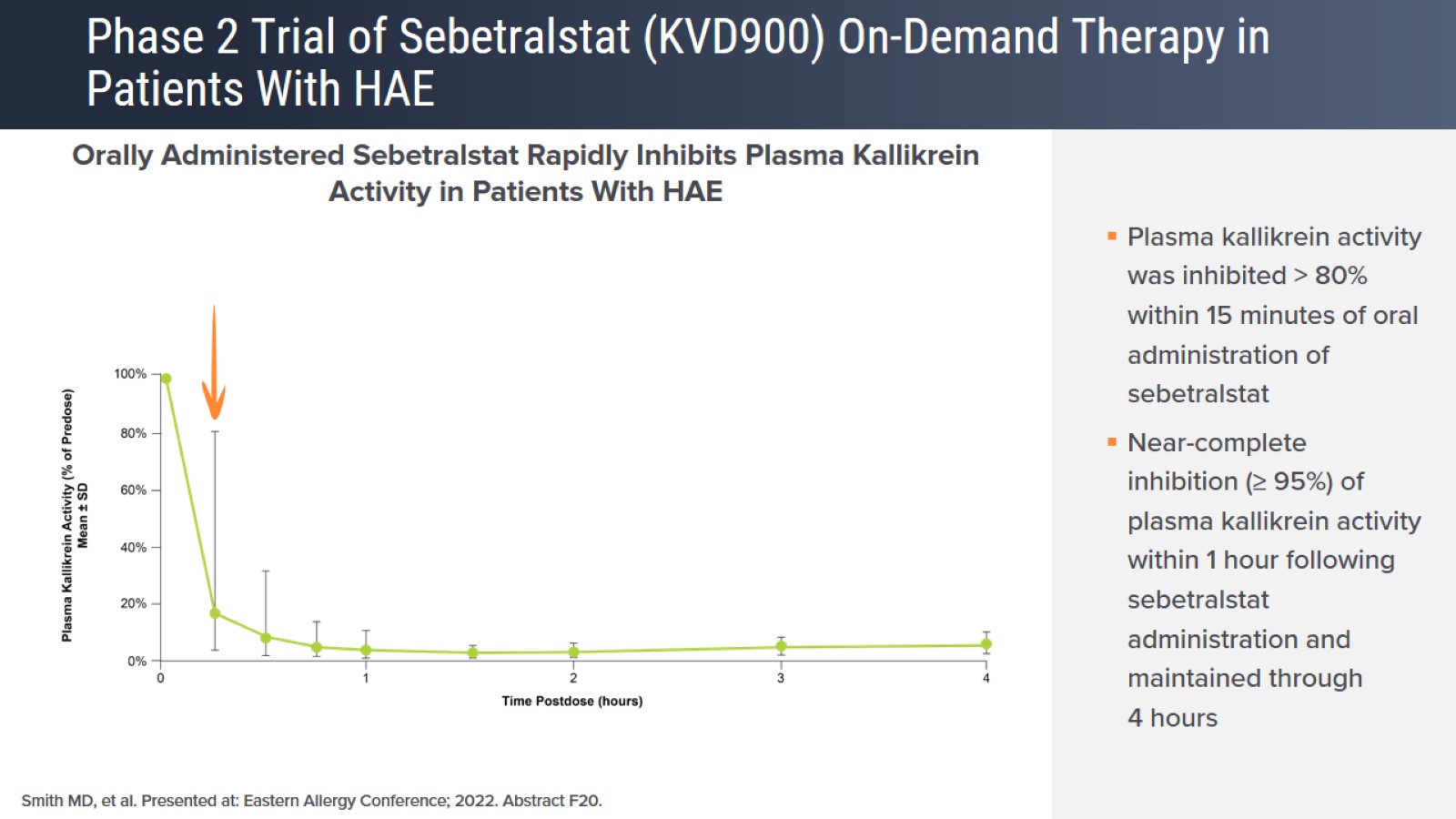 Phase 2 Trial of Sebetralstat (KVD900) On-Demand Therapy in Patients With HAE
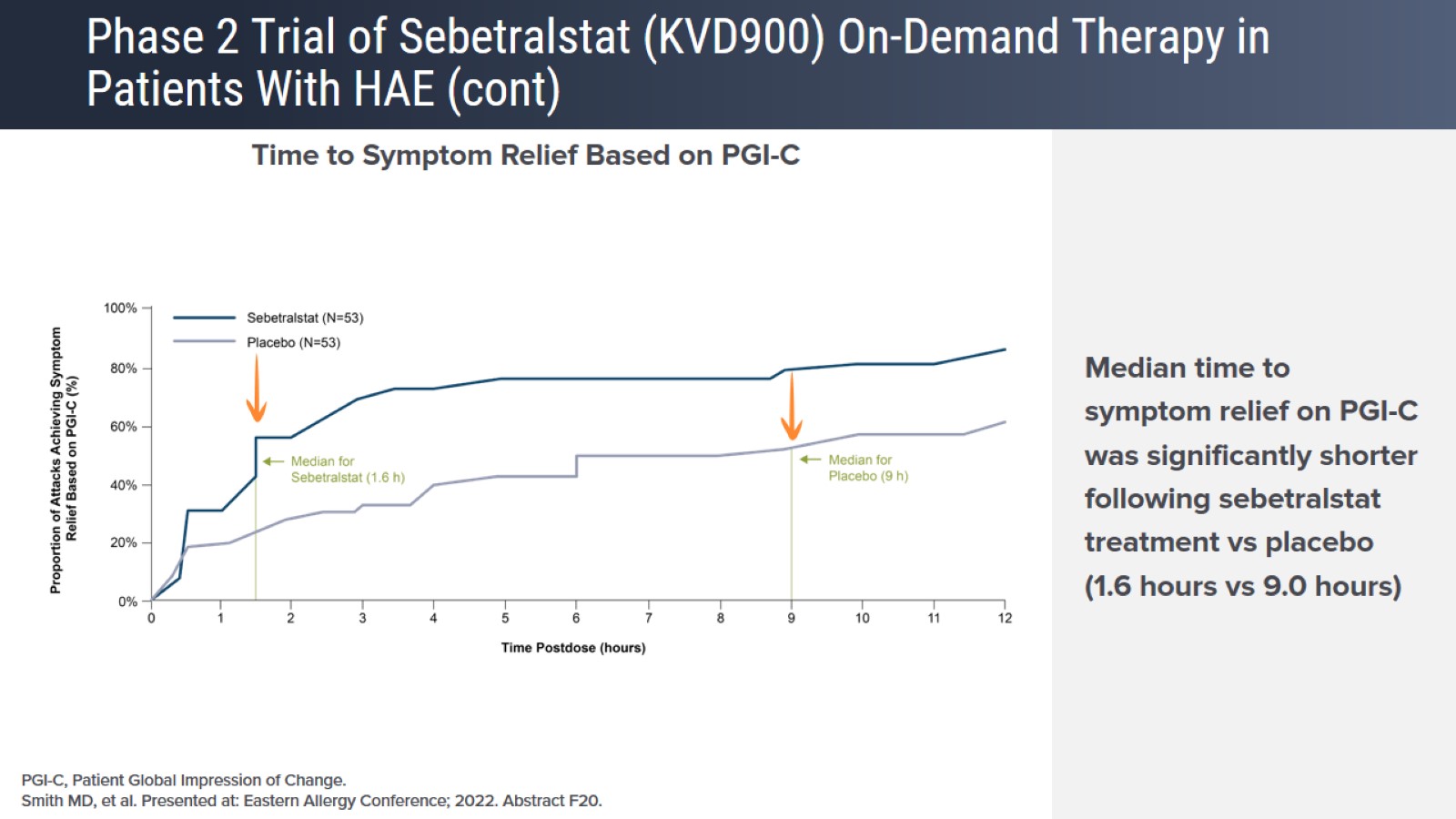 Phase 2 Trial of Sebetralstat (KVD900) On-Demand Therapy in Patients With HAE (cont)
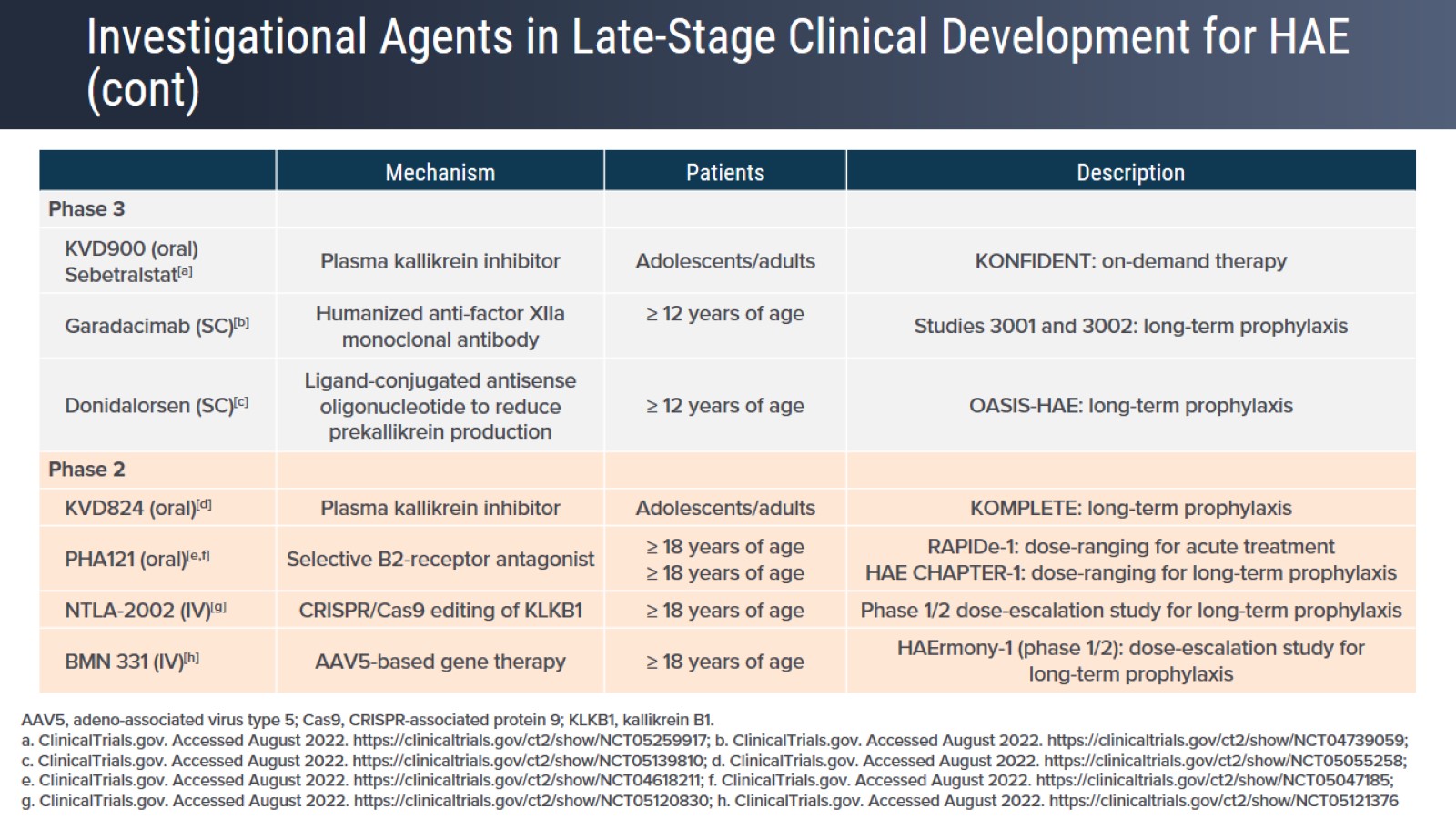 Investigational Agents in Late-Stage Clinical Development for HAE (cont)
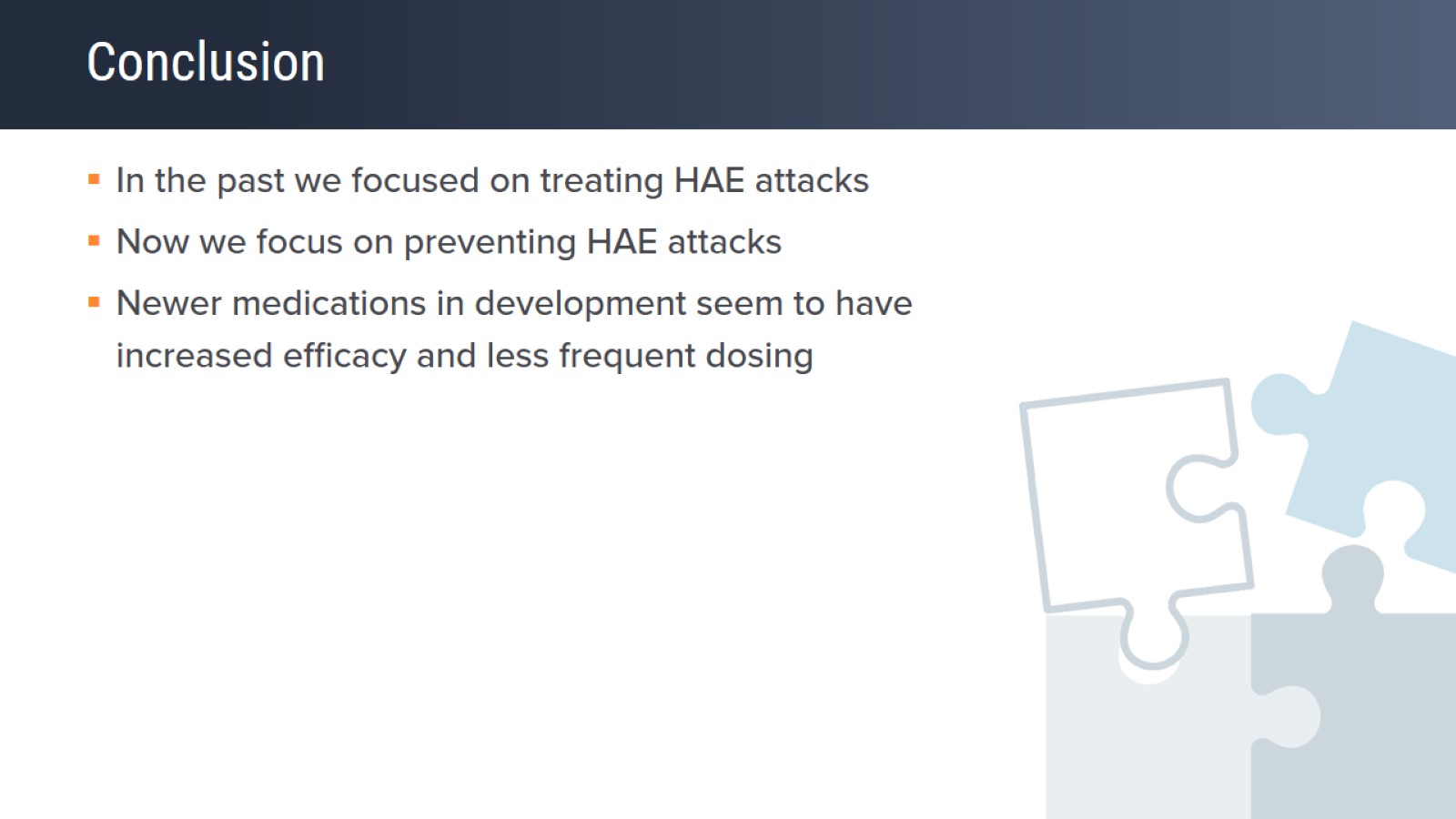 Conclusion
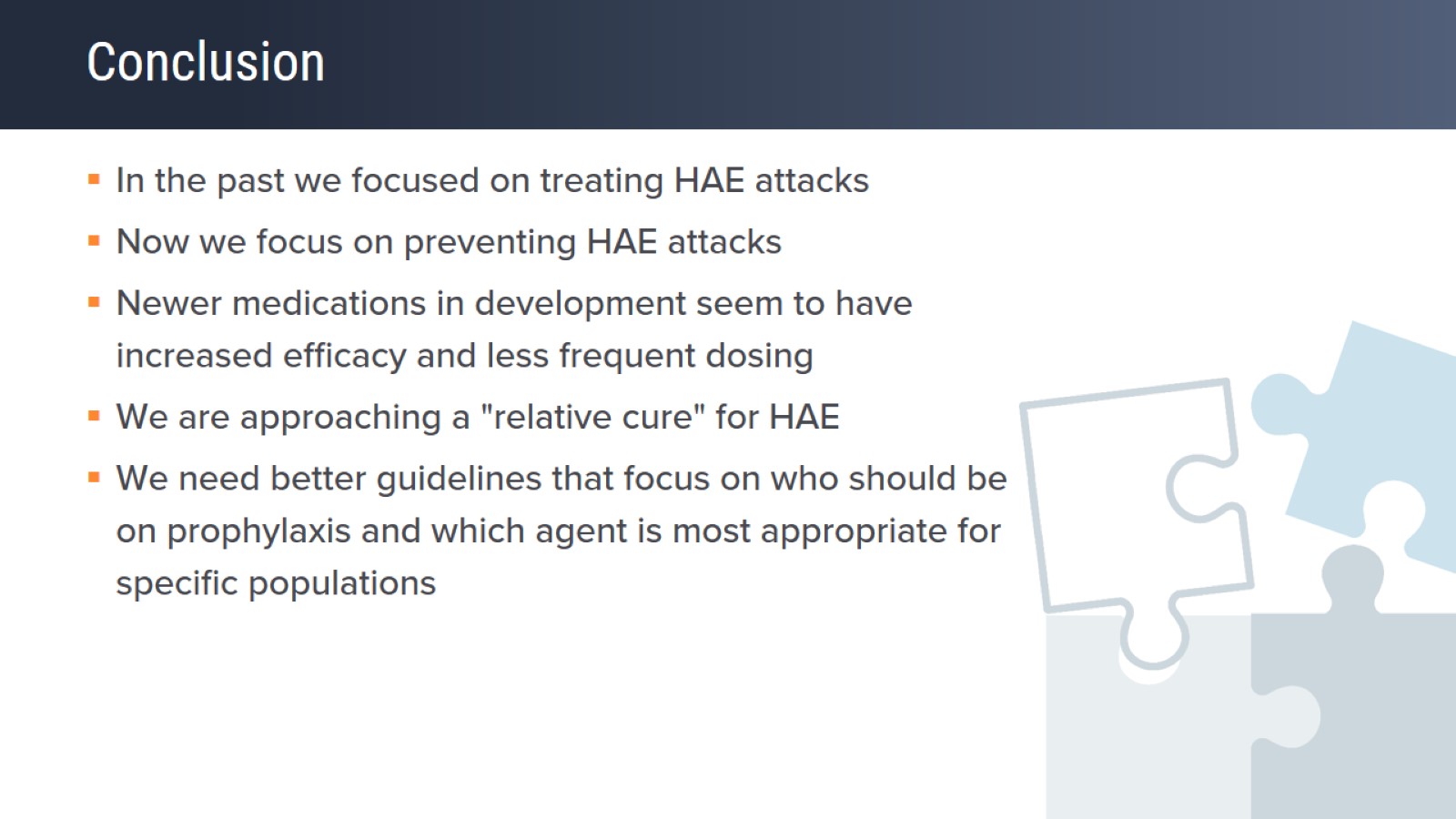 Conclusion
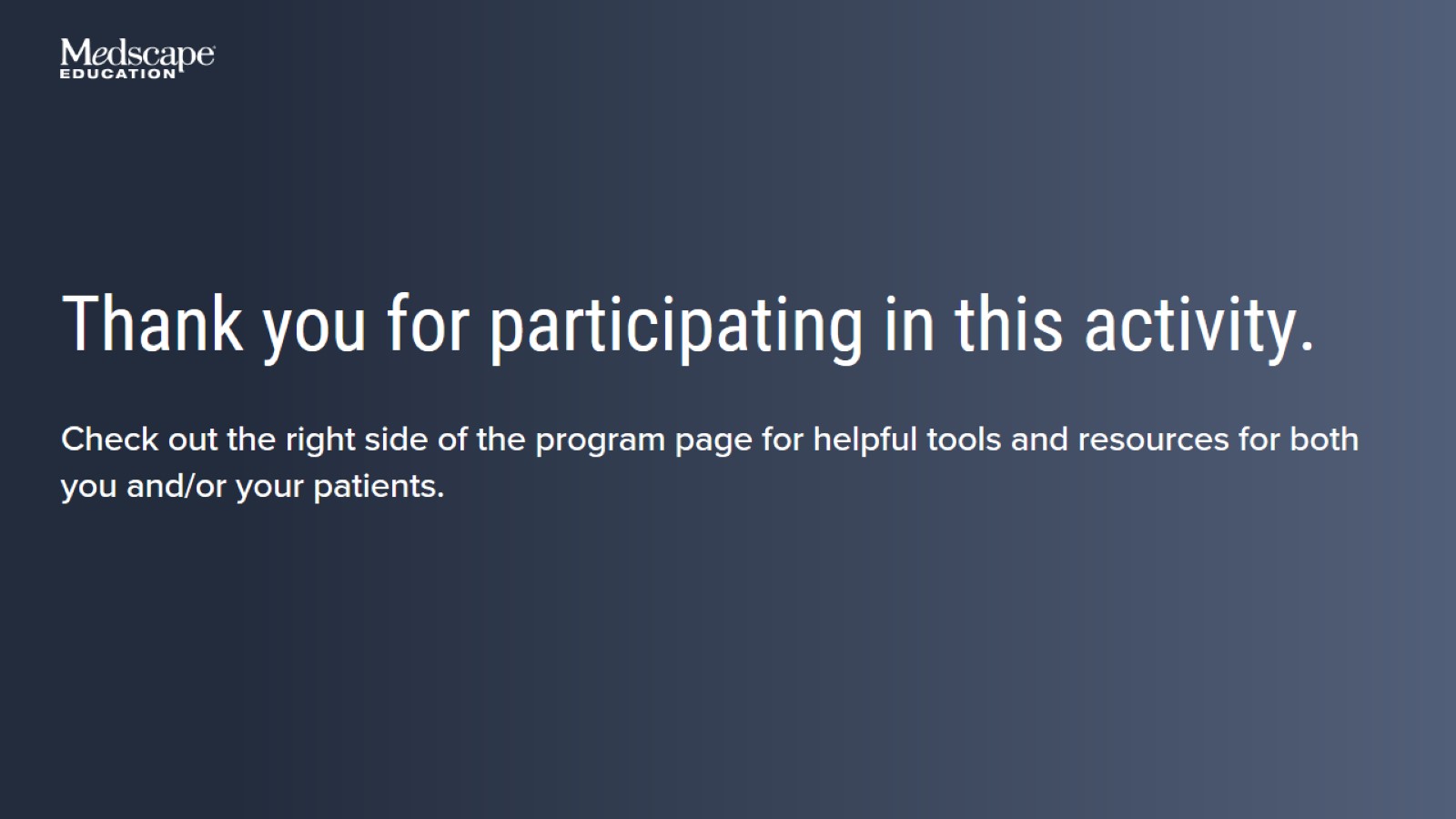